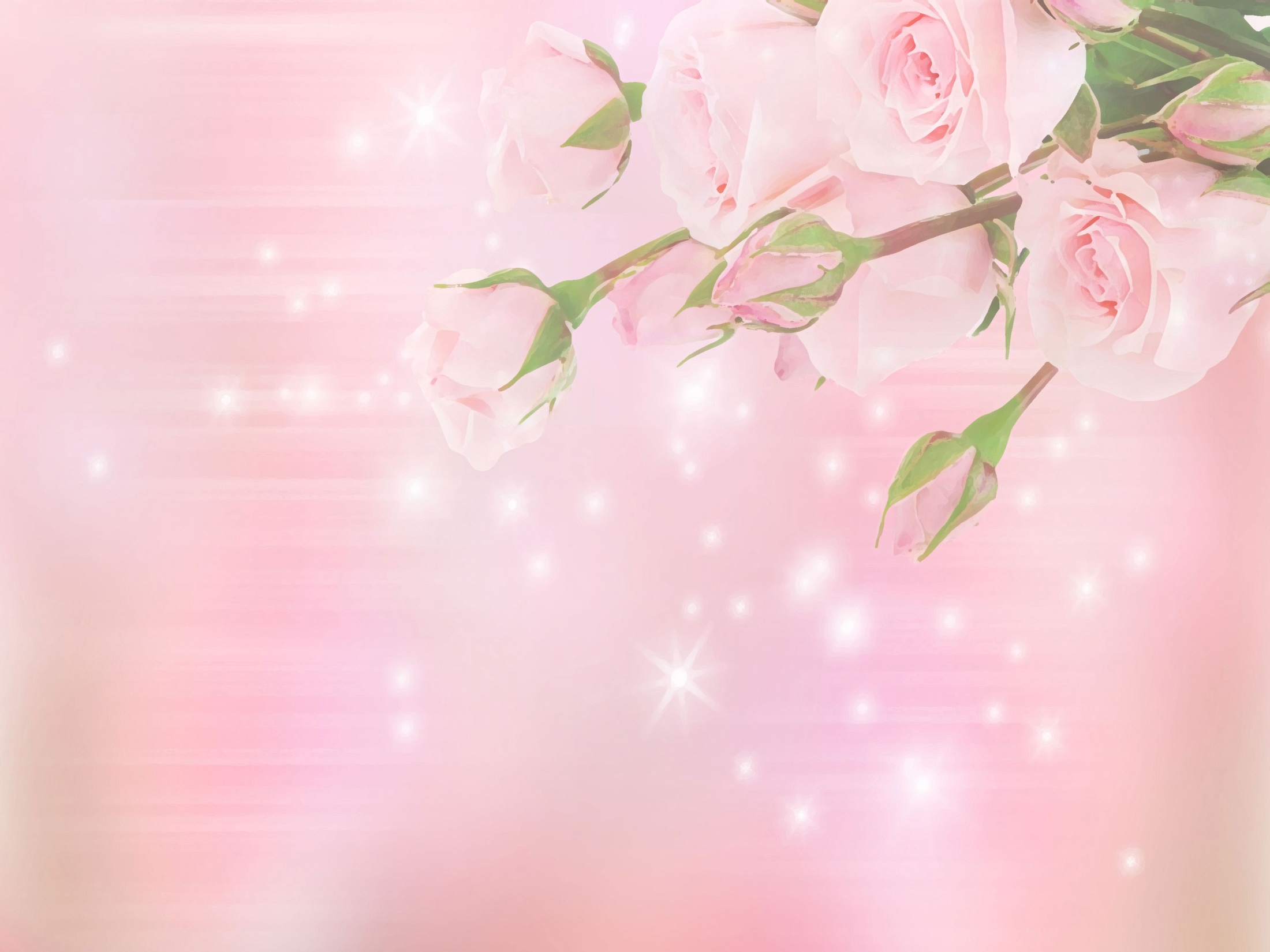 Государственное бюджетное учреждение «Комплексный центр социального обслуживания населения»                   Кашинского городского округа
Клуб «Хозяюшка».
«10 лет  встречаем вместе!»



Кашин 2022 год
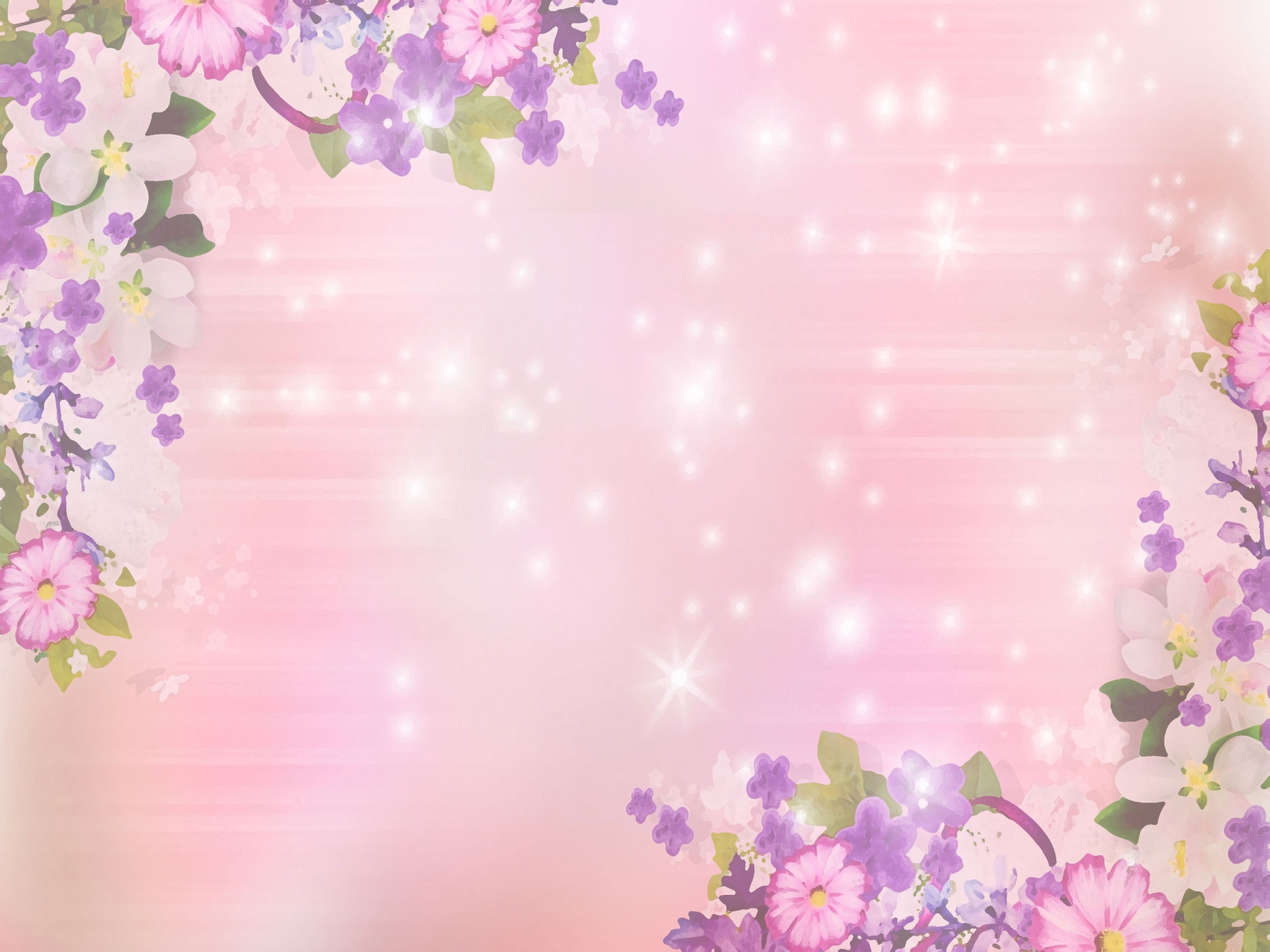 И появился клуб с теплым названием «Хозяюшка»
Это начиналось так…
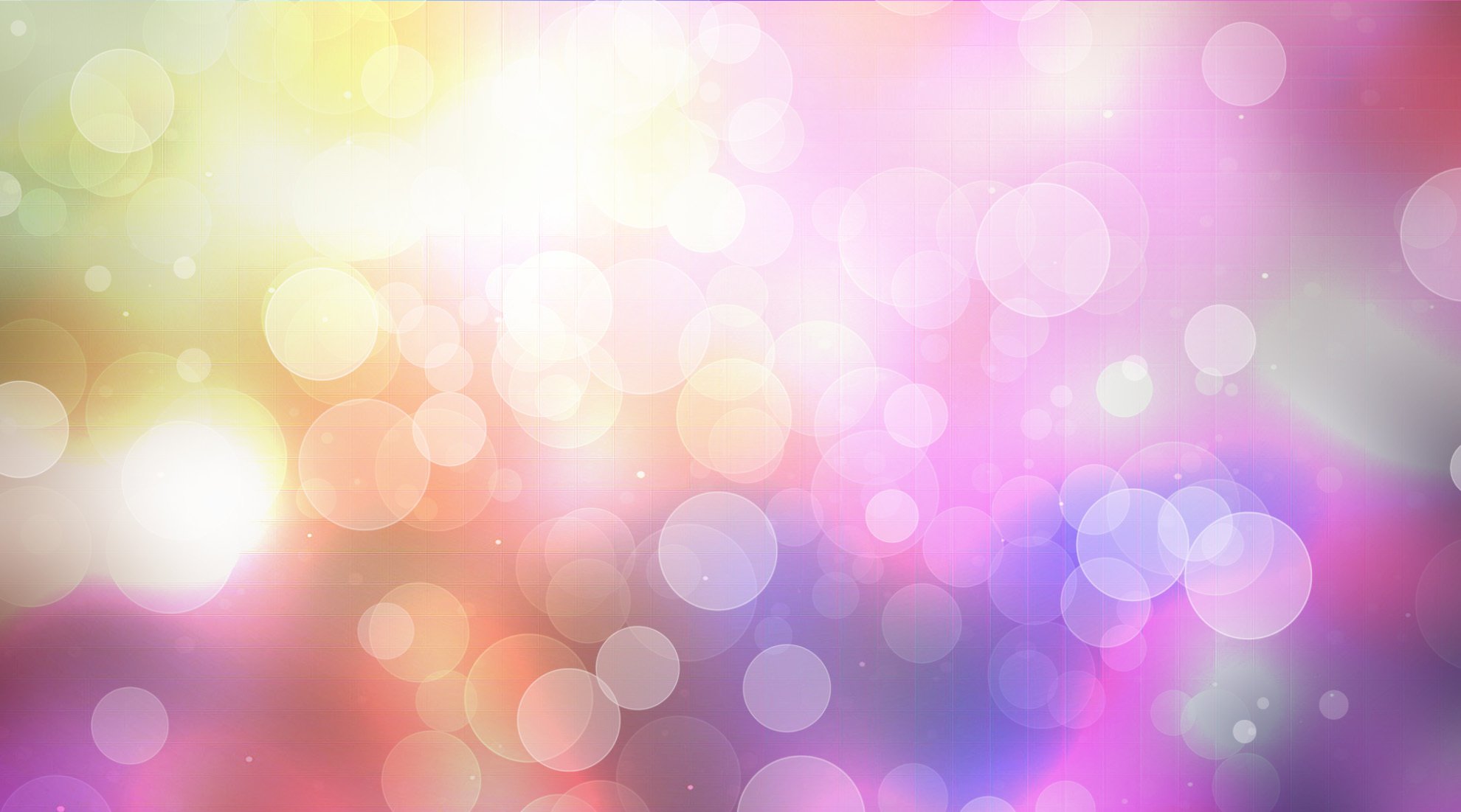 Началась активная работа клуба.              Идеи рождались одна интереснее другой!
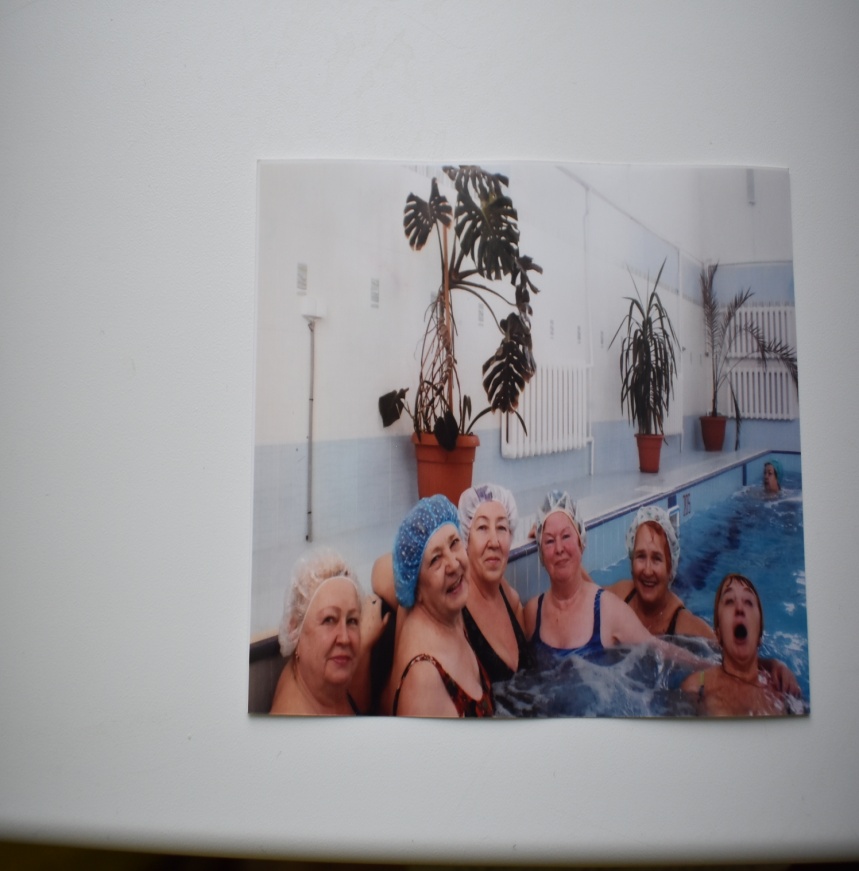 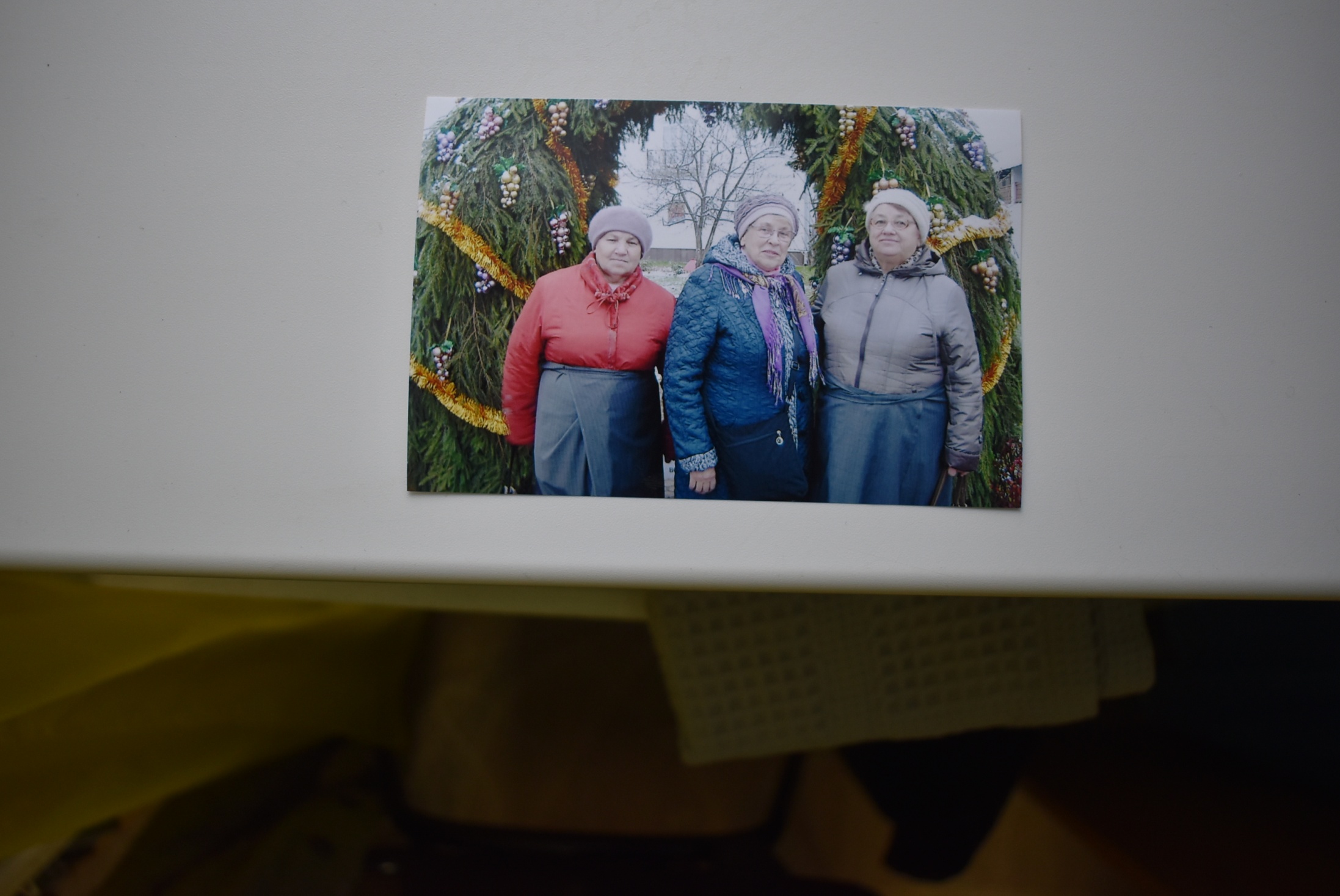 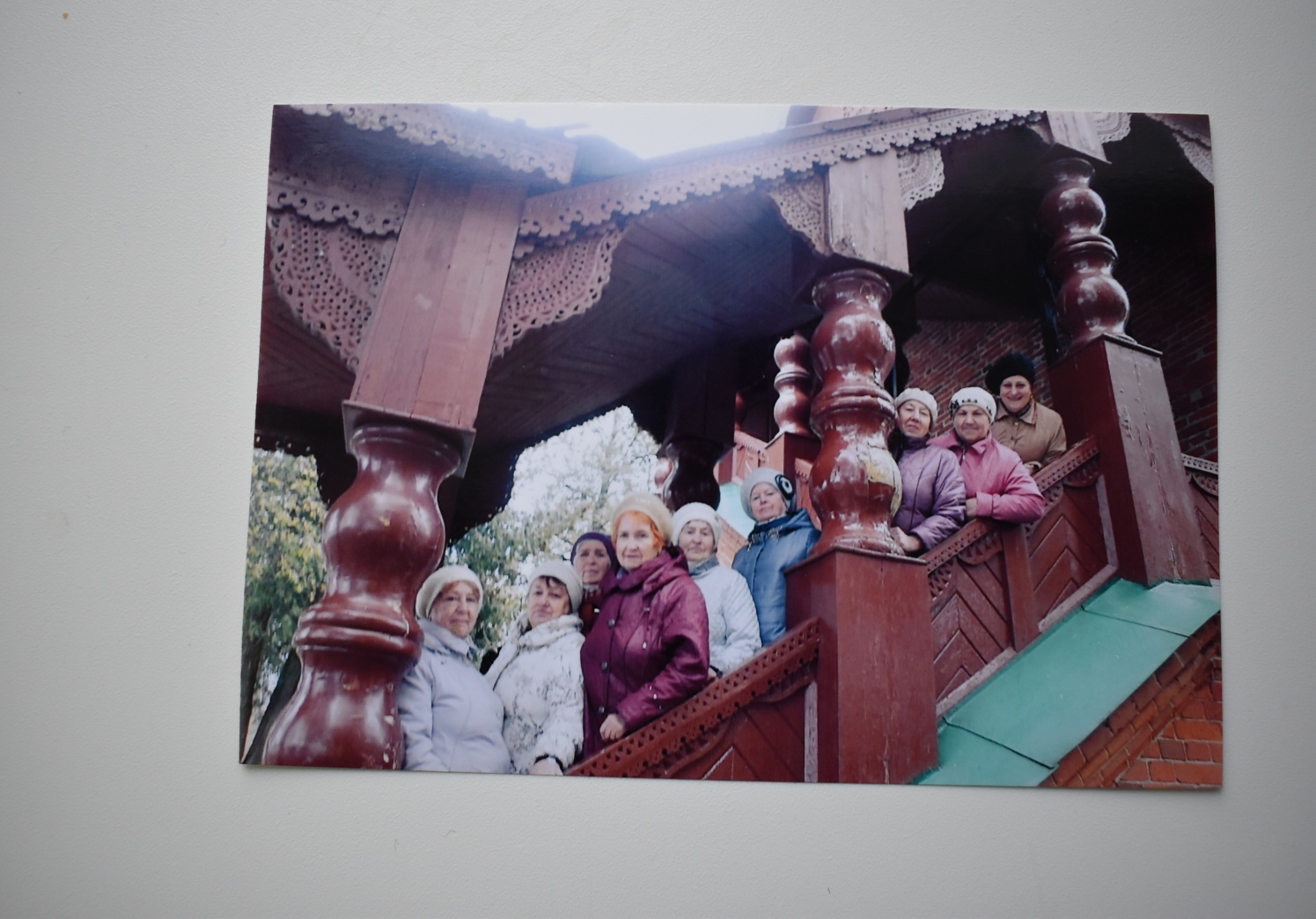 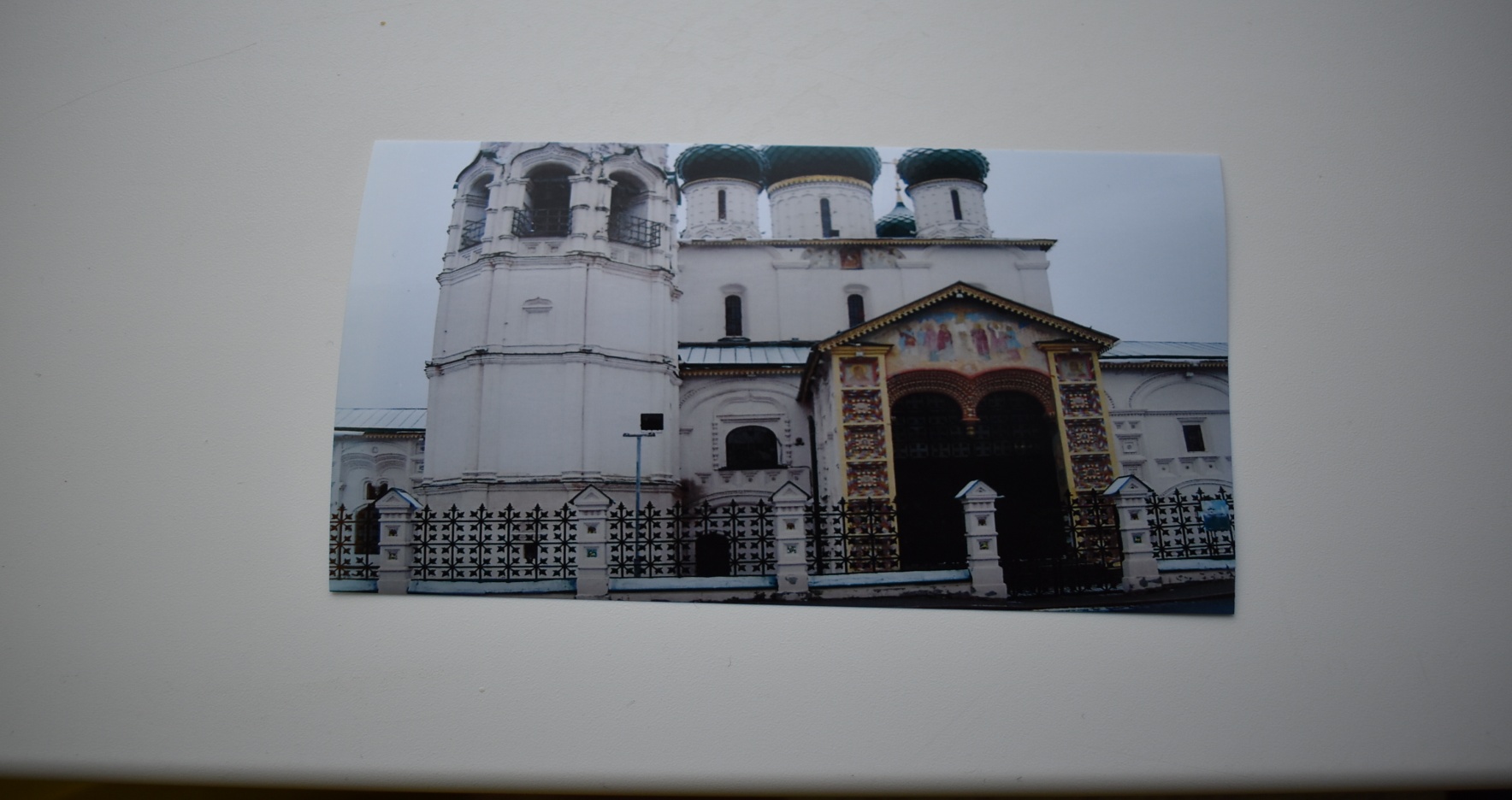 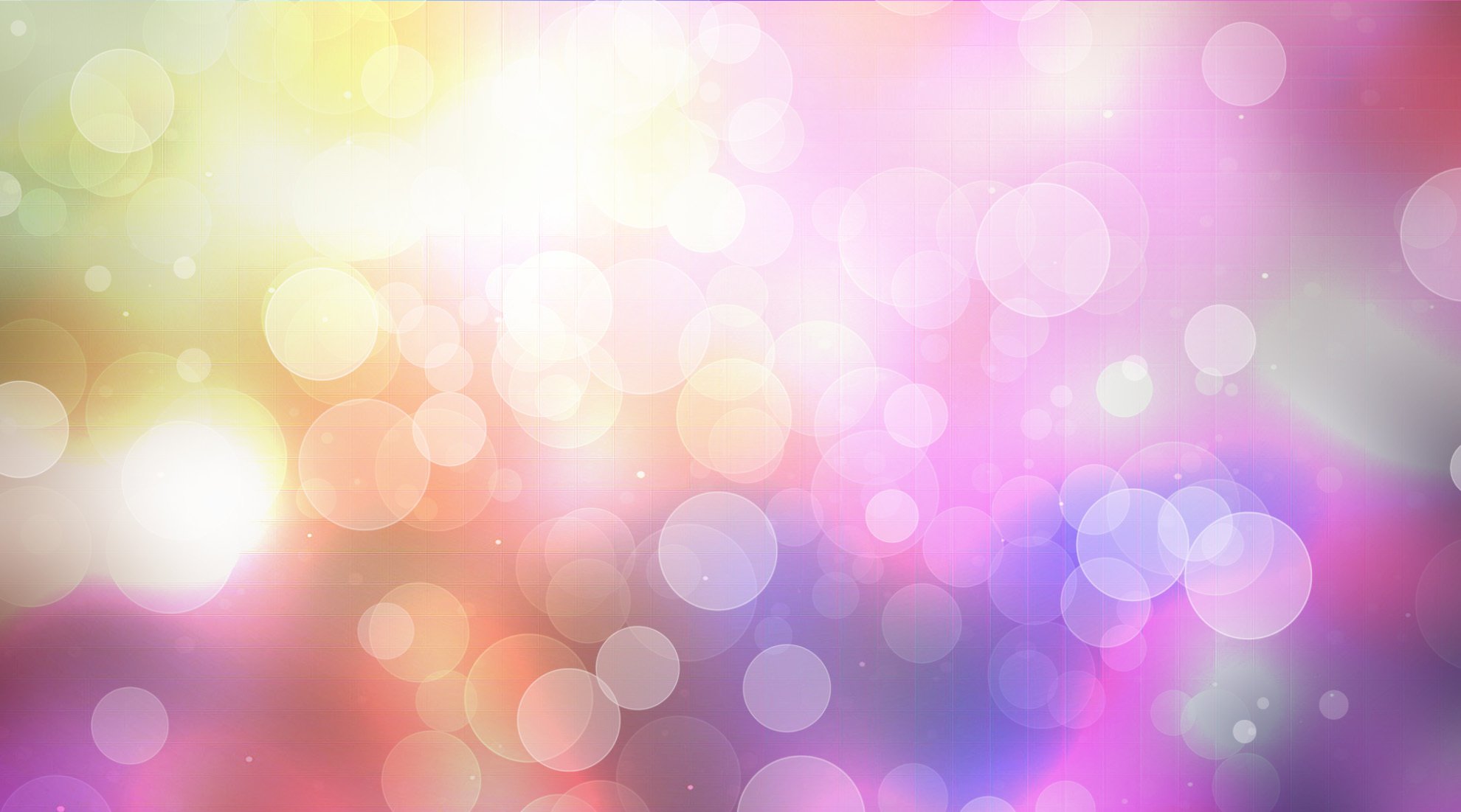 Клуб принимает участие во всех мероприятиях города
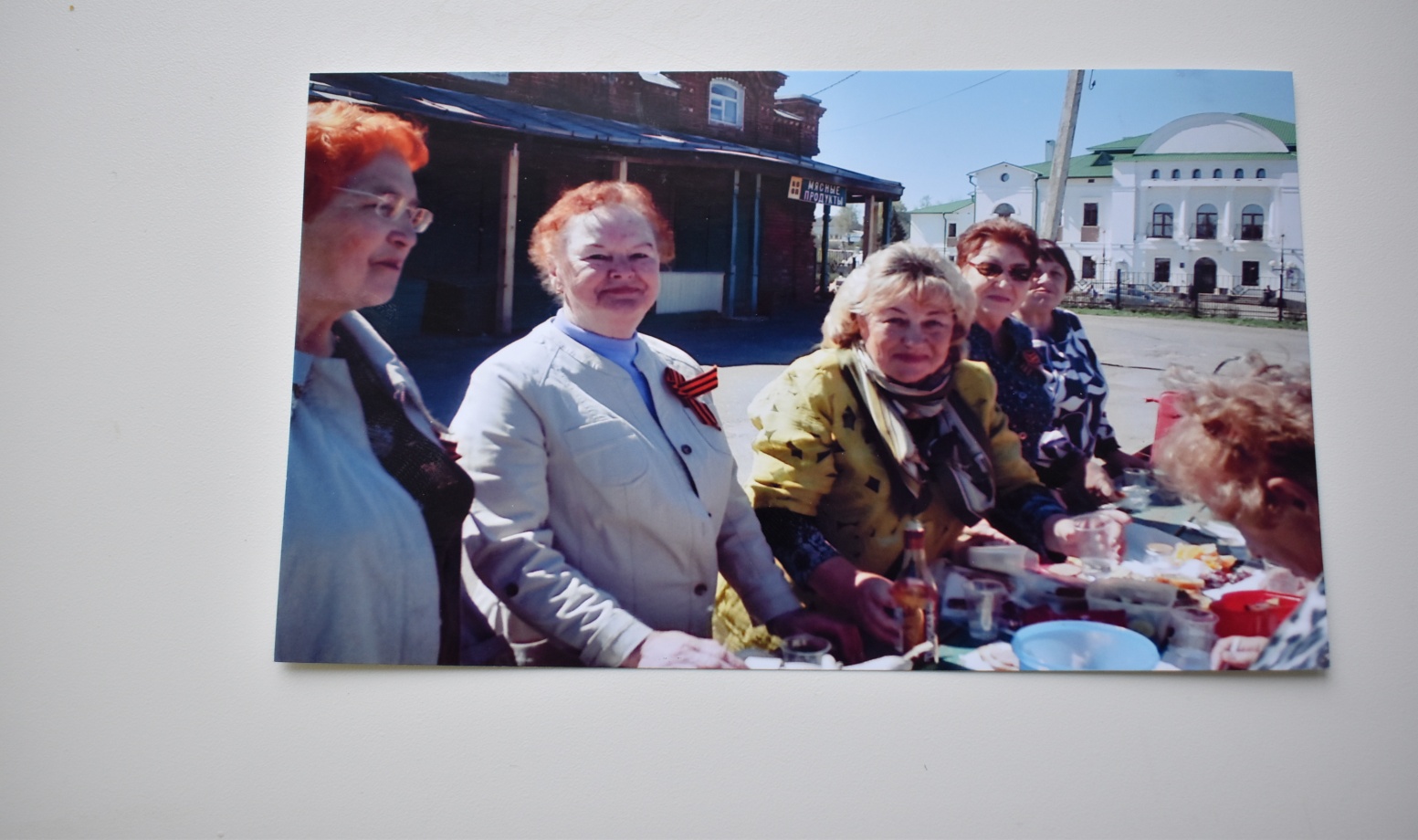 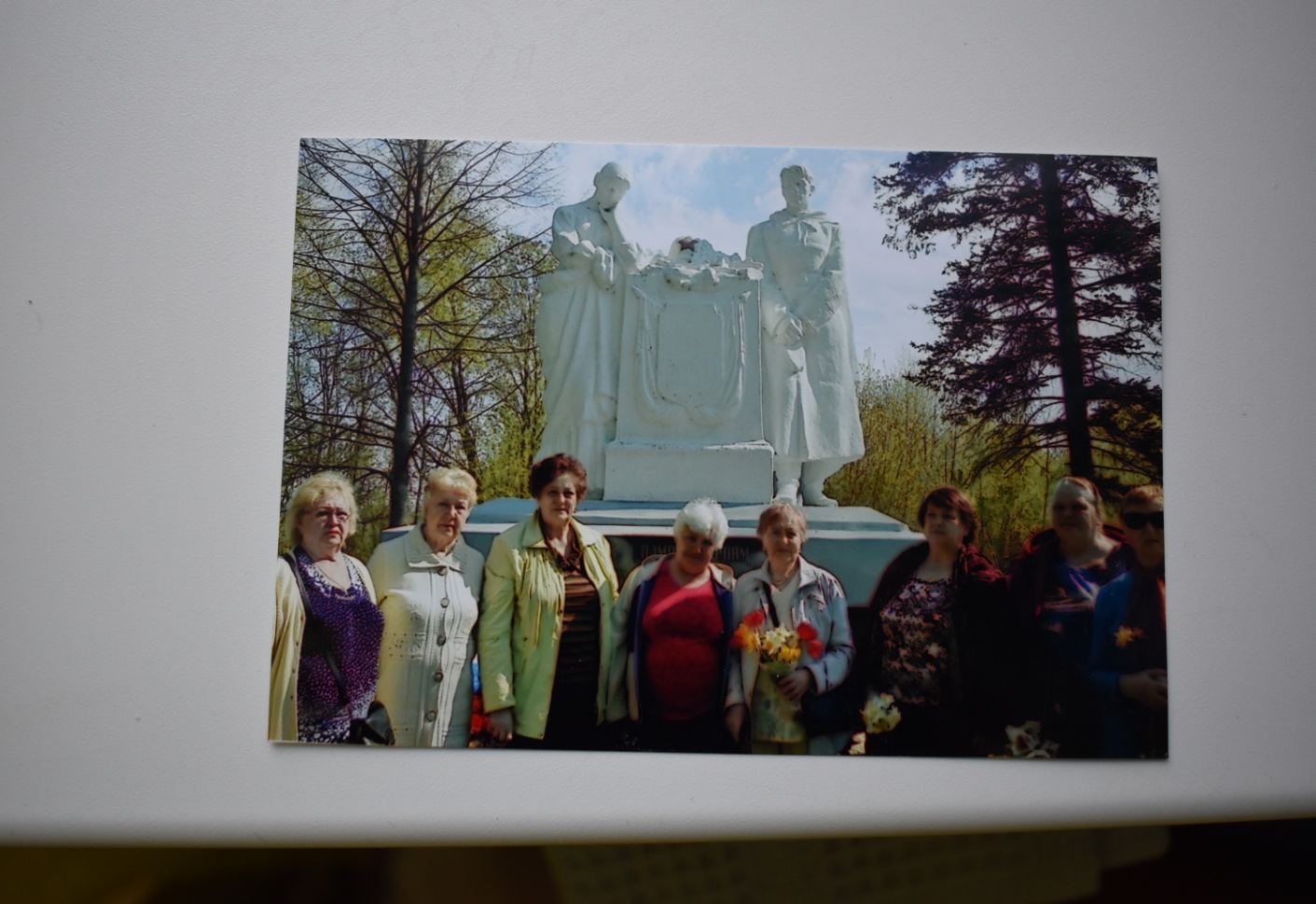 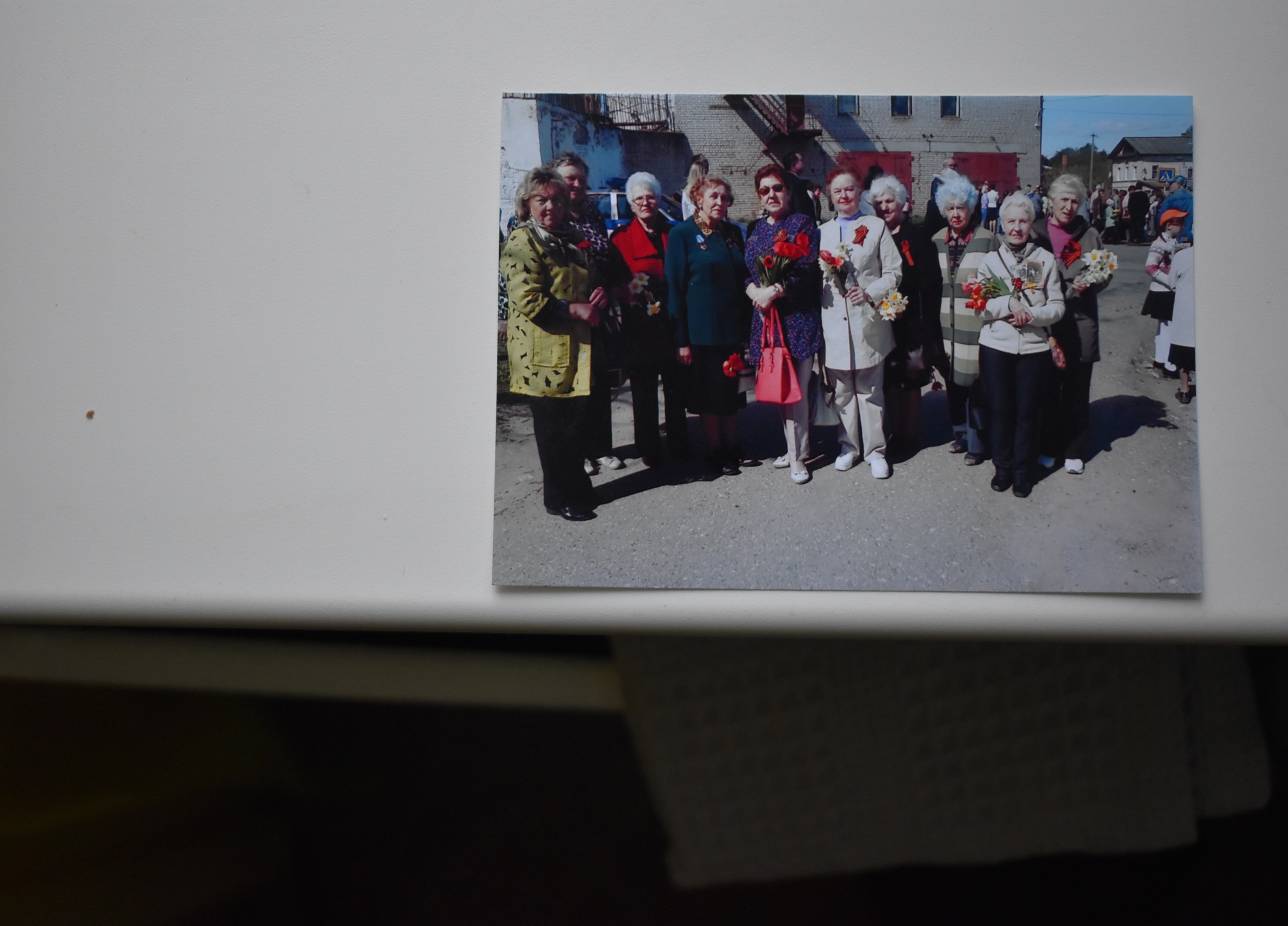 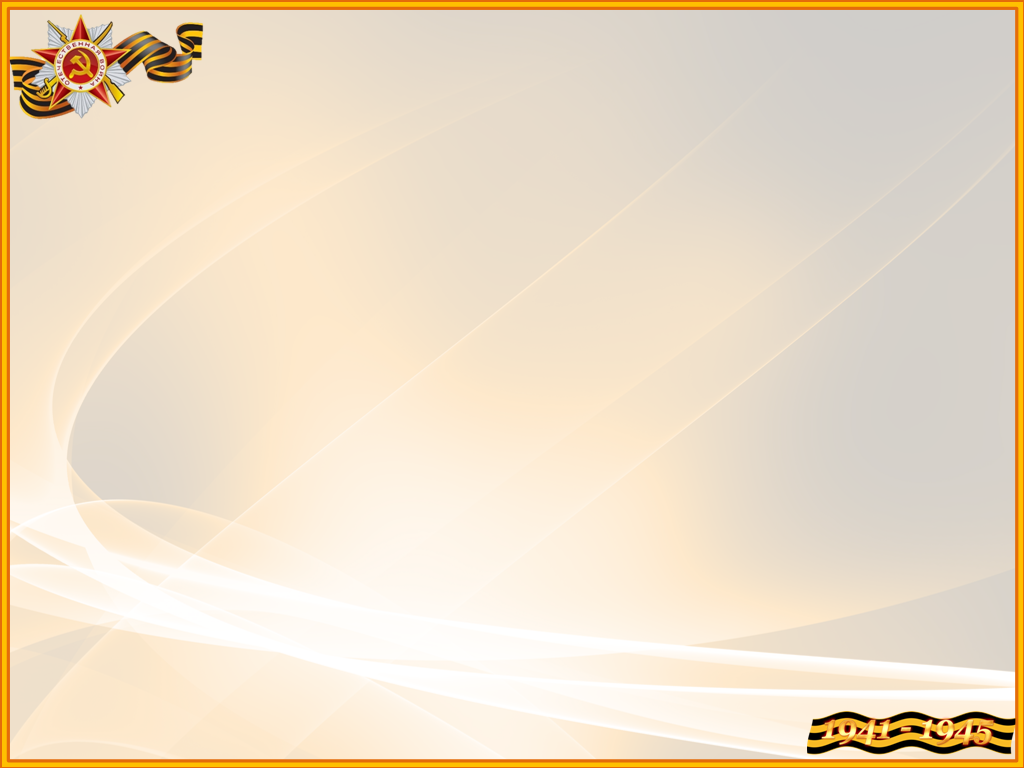 День победы – это праздник со слезами на глазах!      Так мы встретили 70-летие Победы:
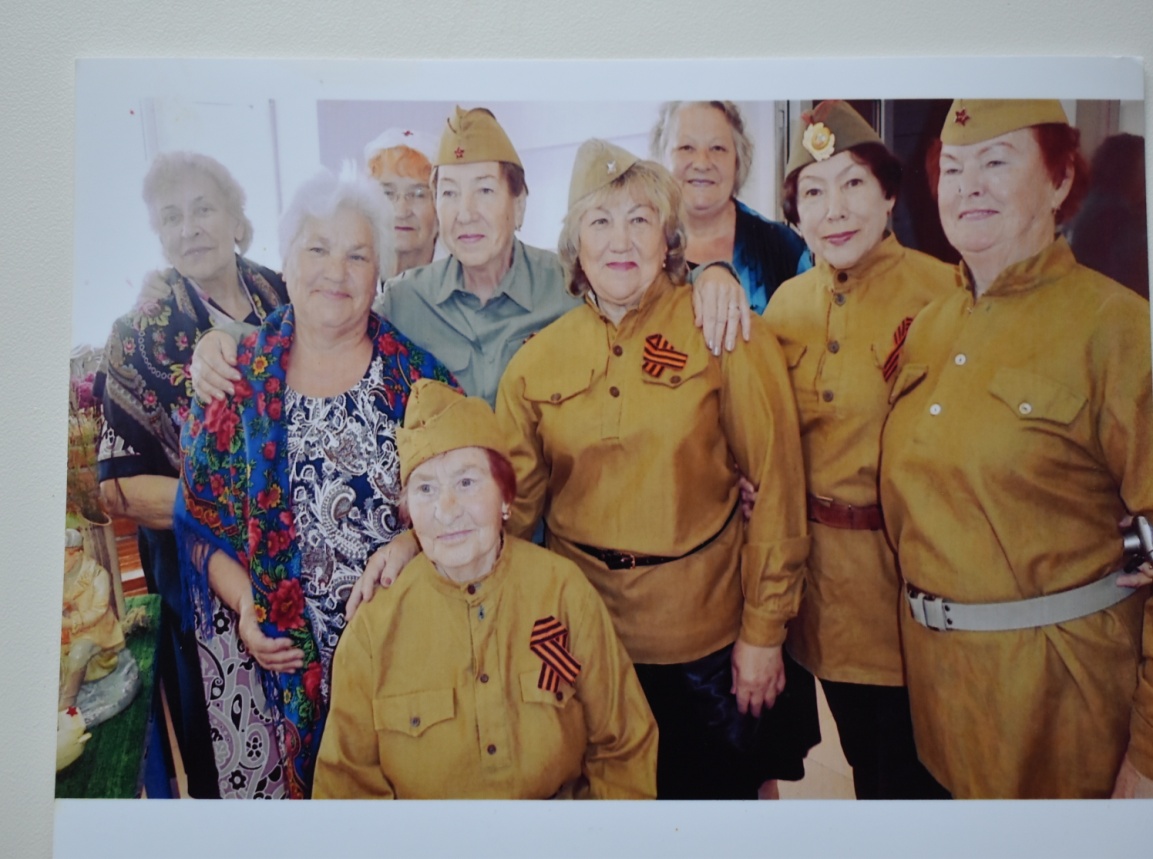 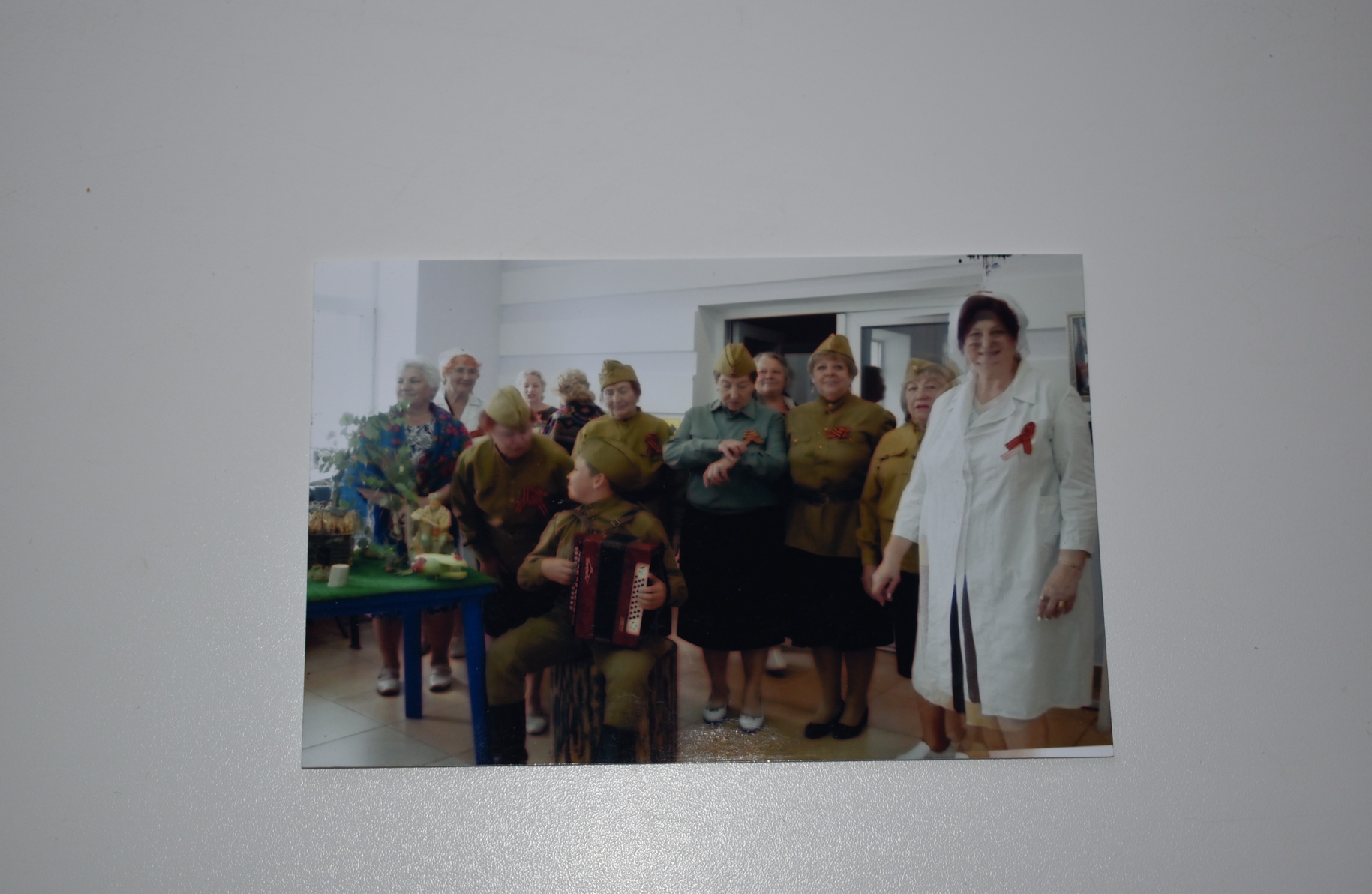 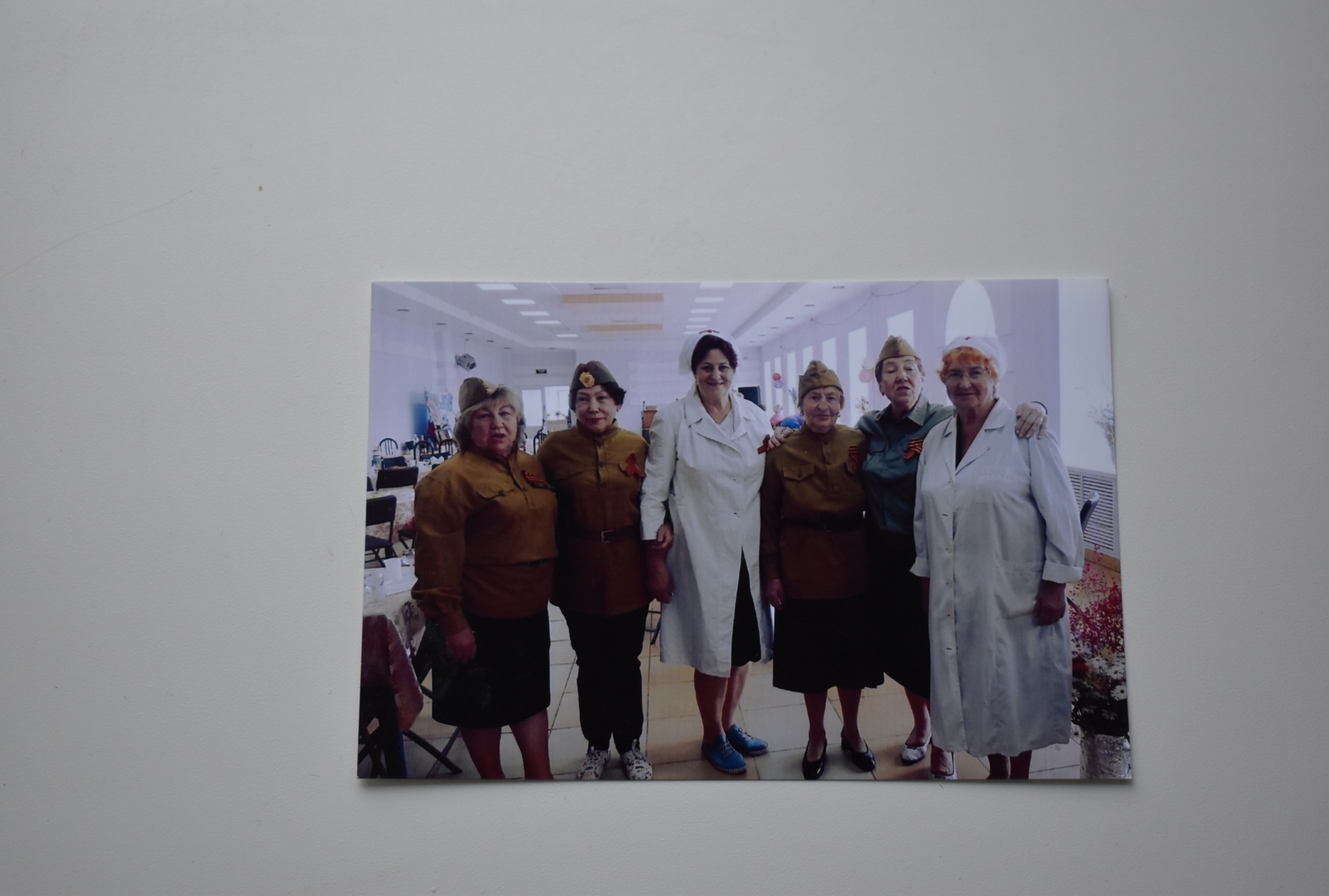 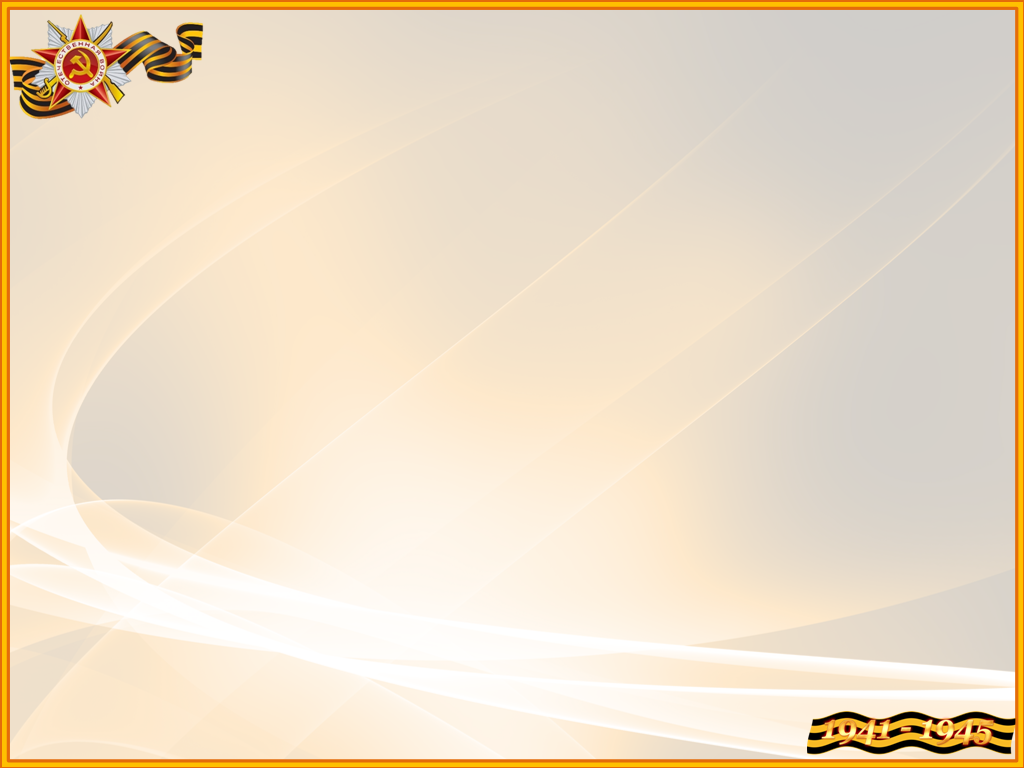 Членами клуба была сделана тематическая выставка к Дню победы:
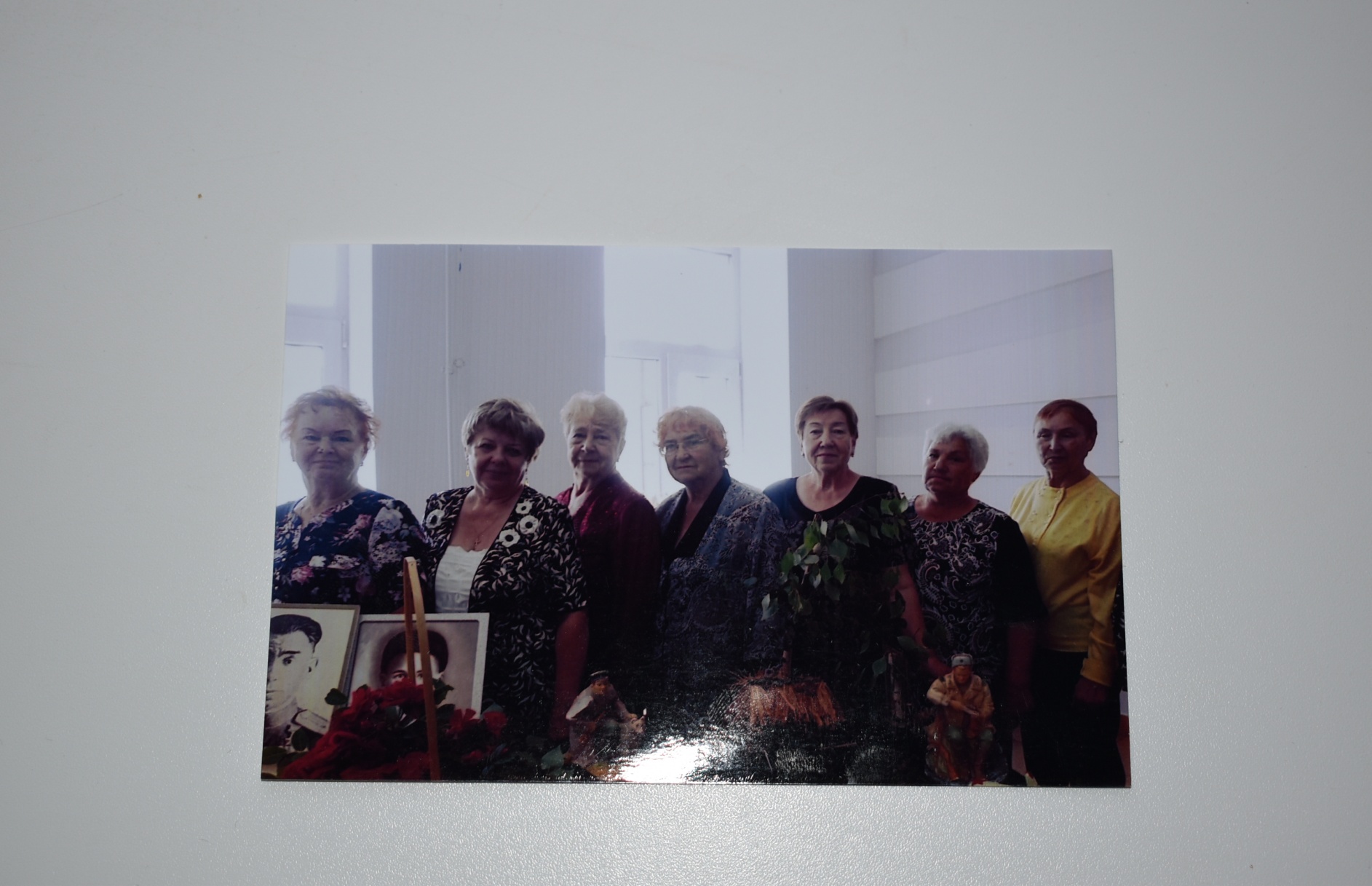 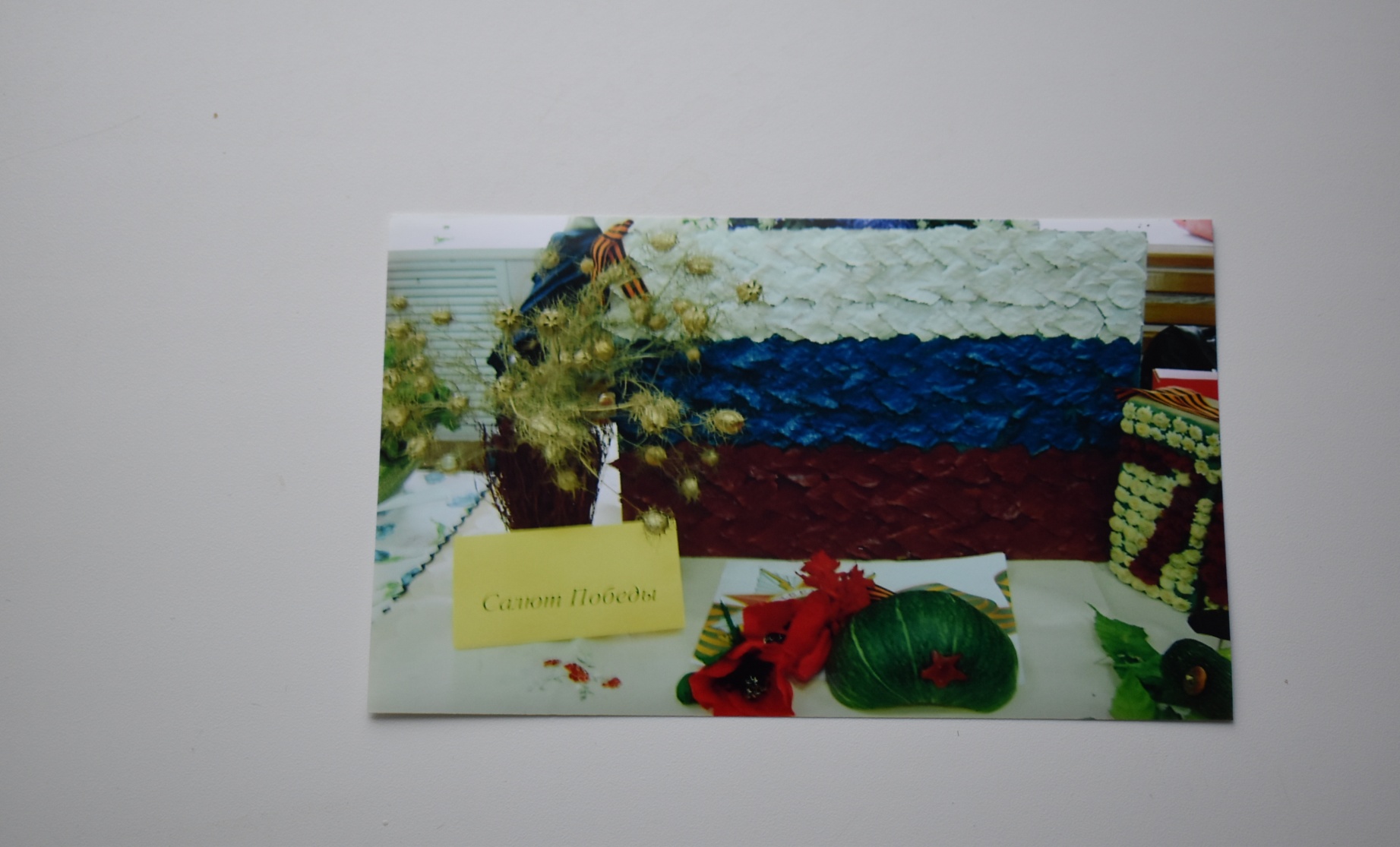 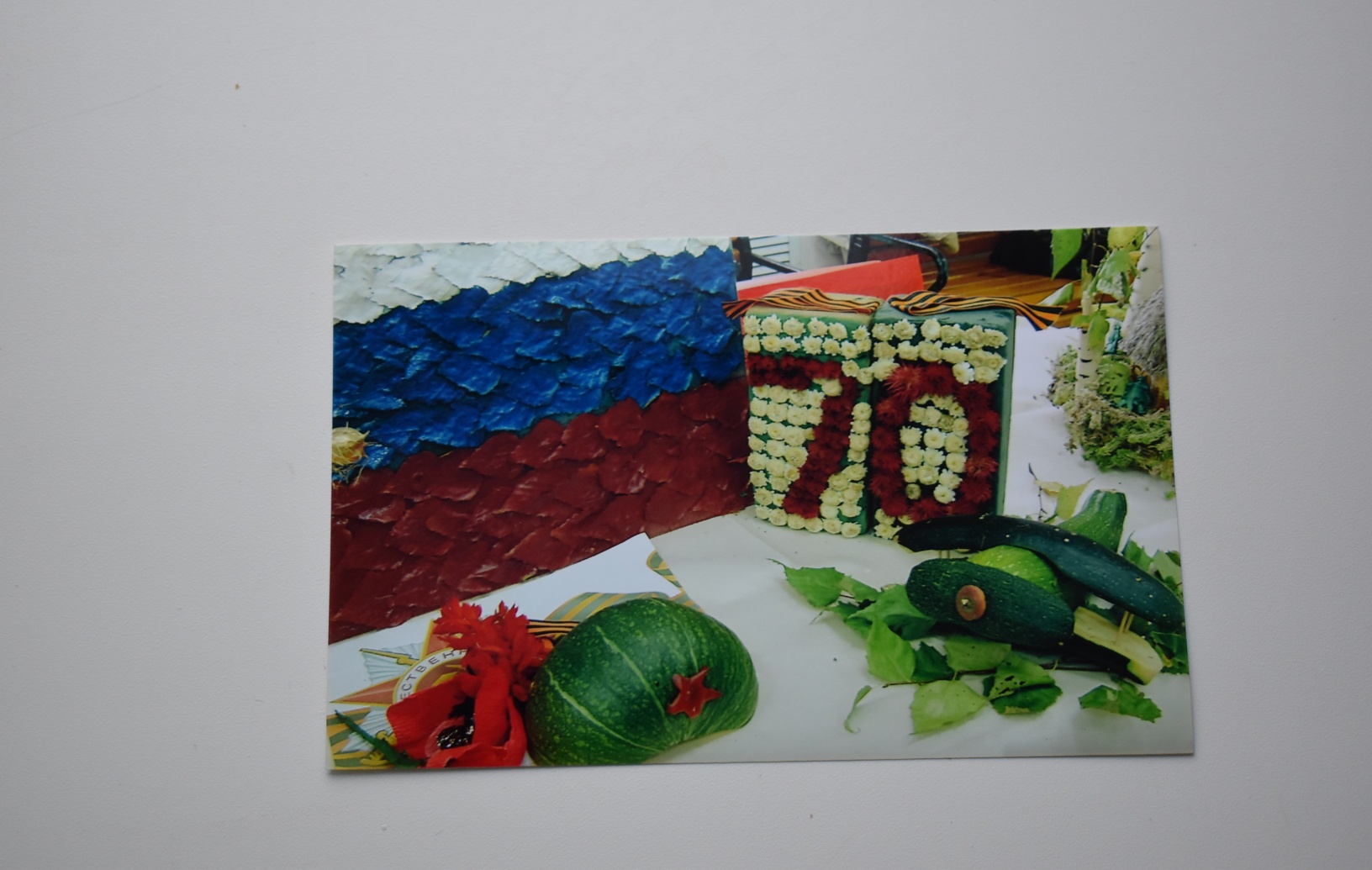 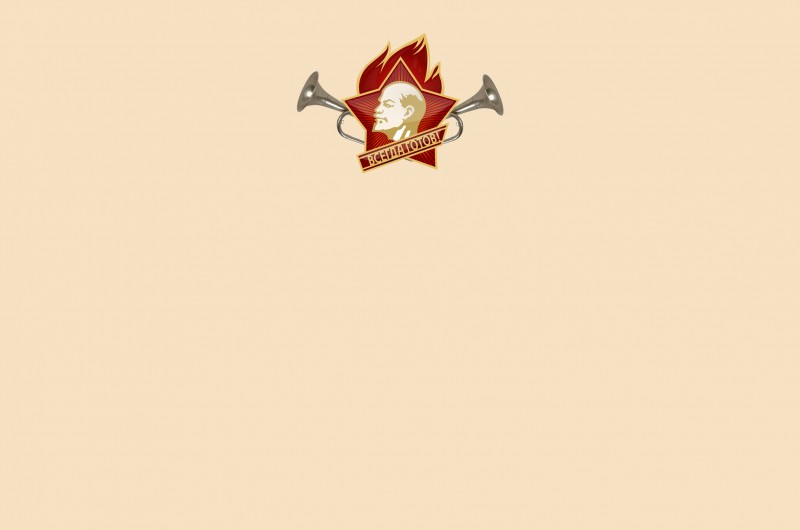 А какие мы активные                   Привезли из Твери           пионеры!                                     призовое место!
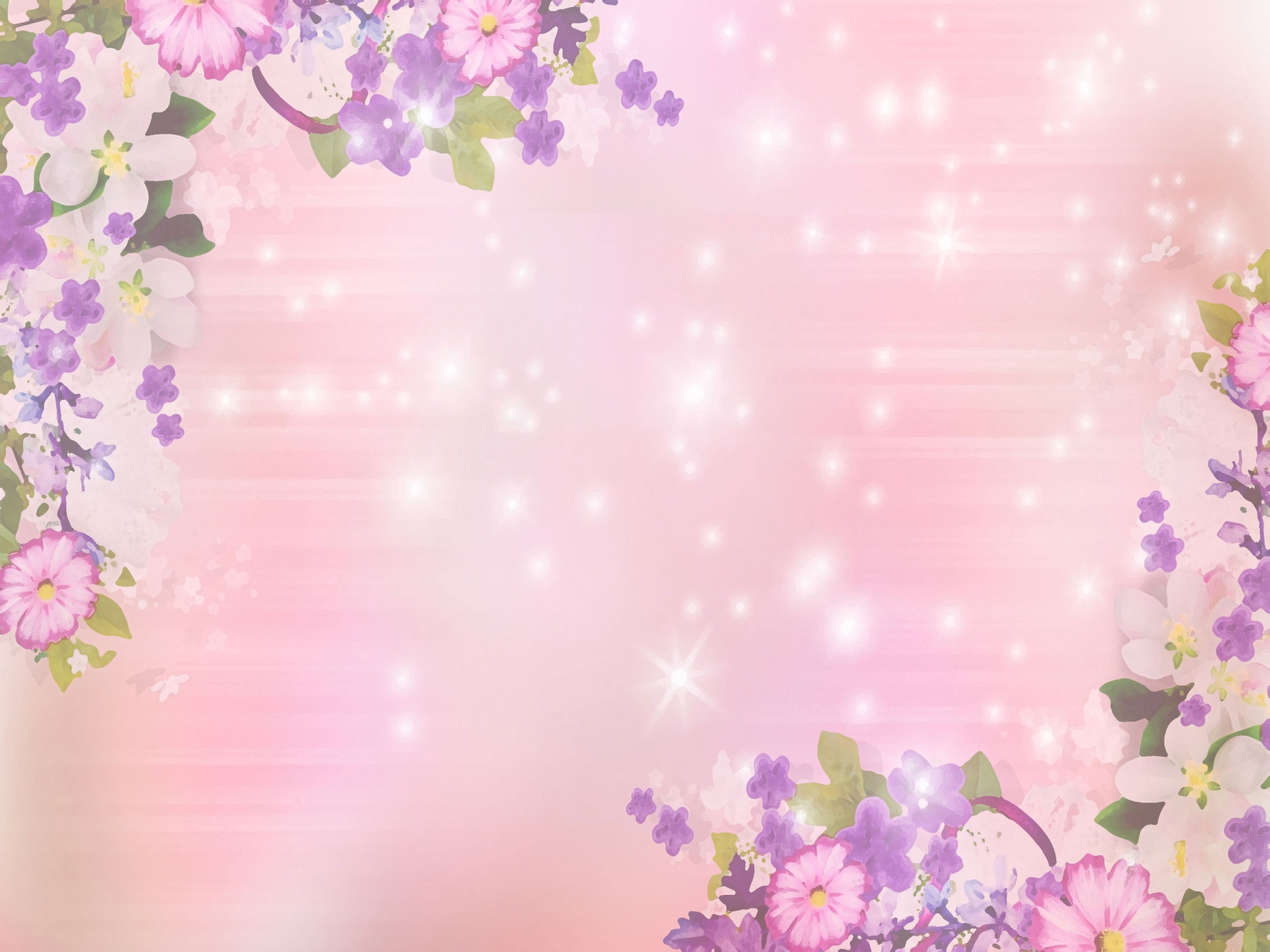 Юбиляров поздравляем с теплотой и выдумкой!
Все то мы умеем! 
   И поем, и пляшем!
День Татьяны удался  на славу
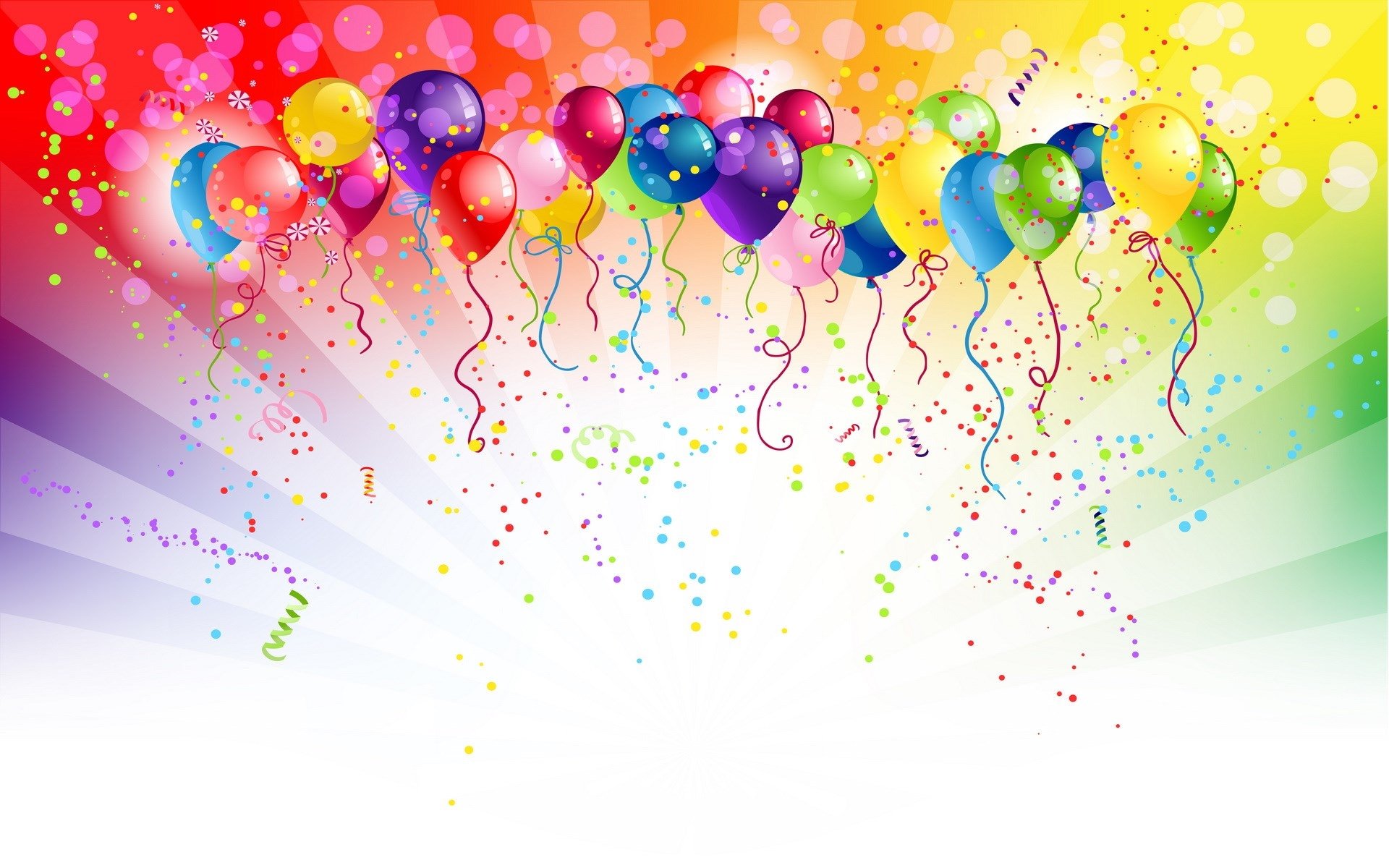 Что ни праздник,  то «приезжие» артисты!
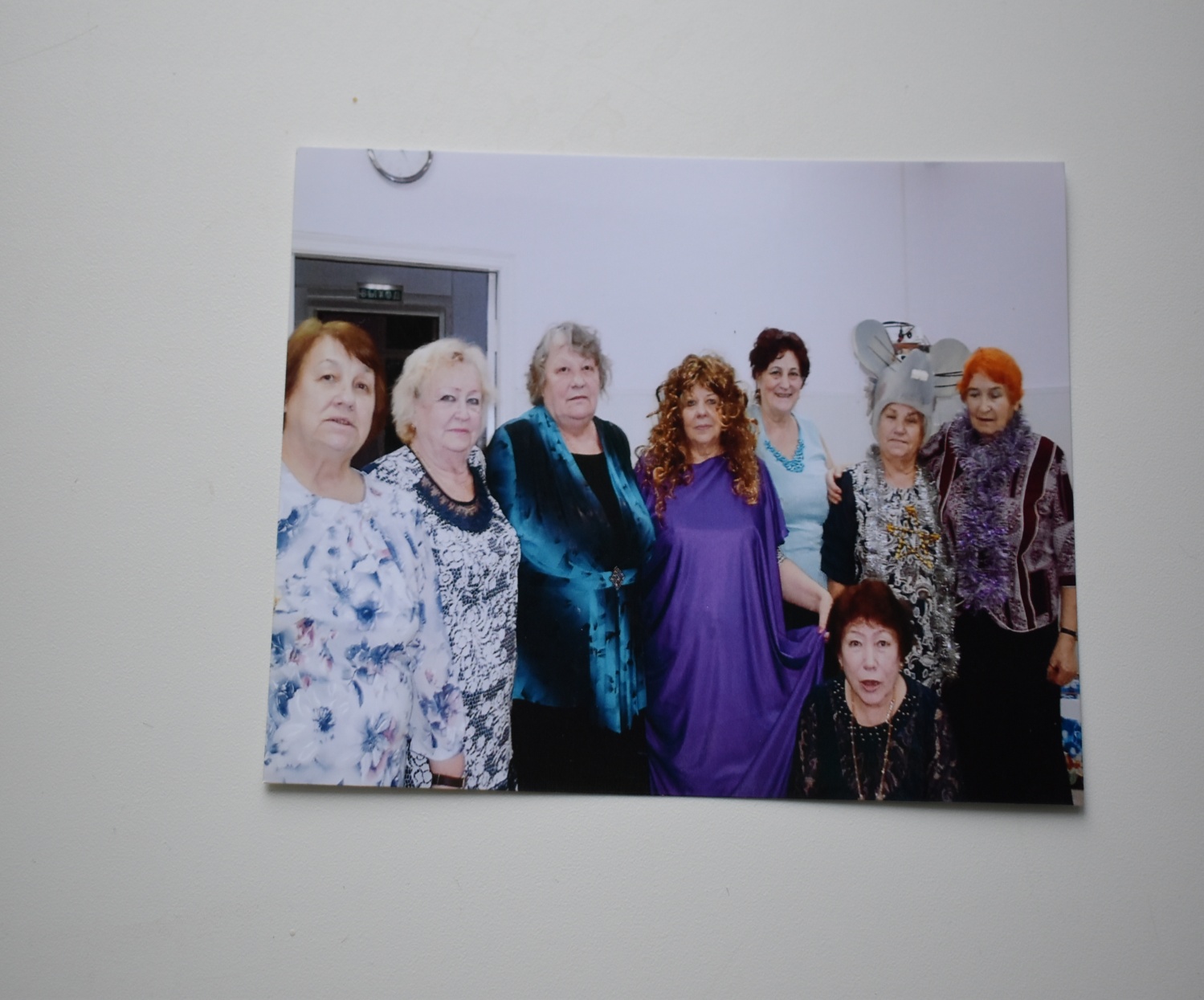 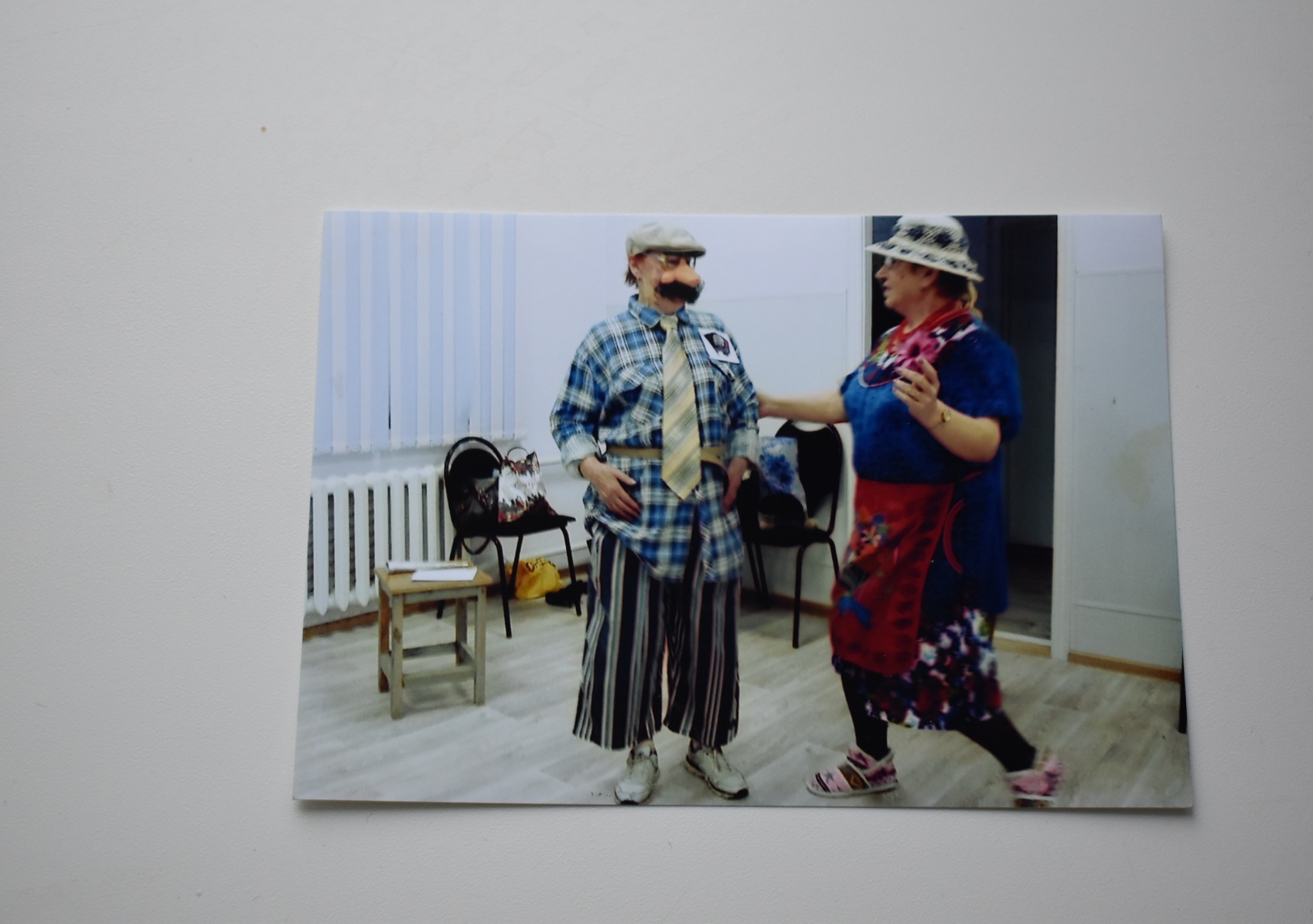 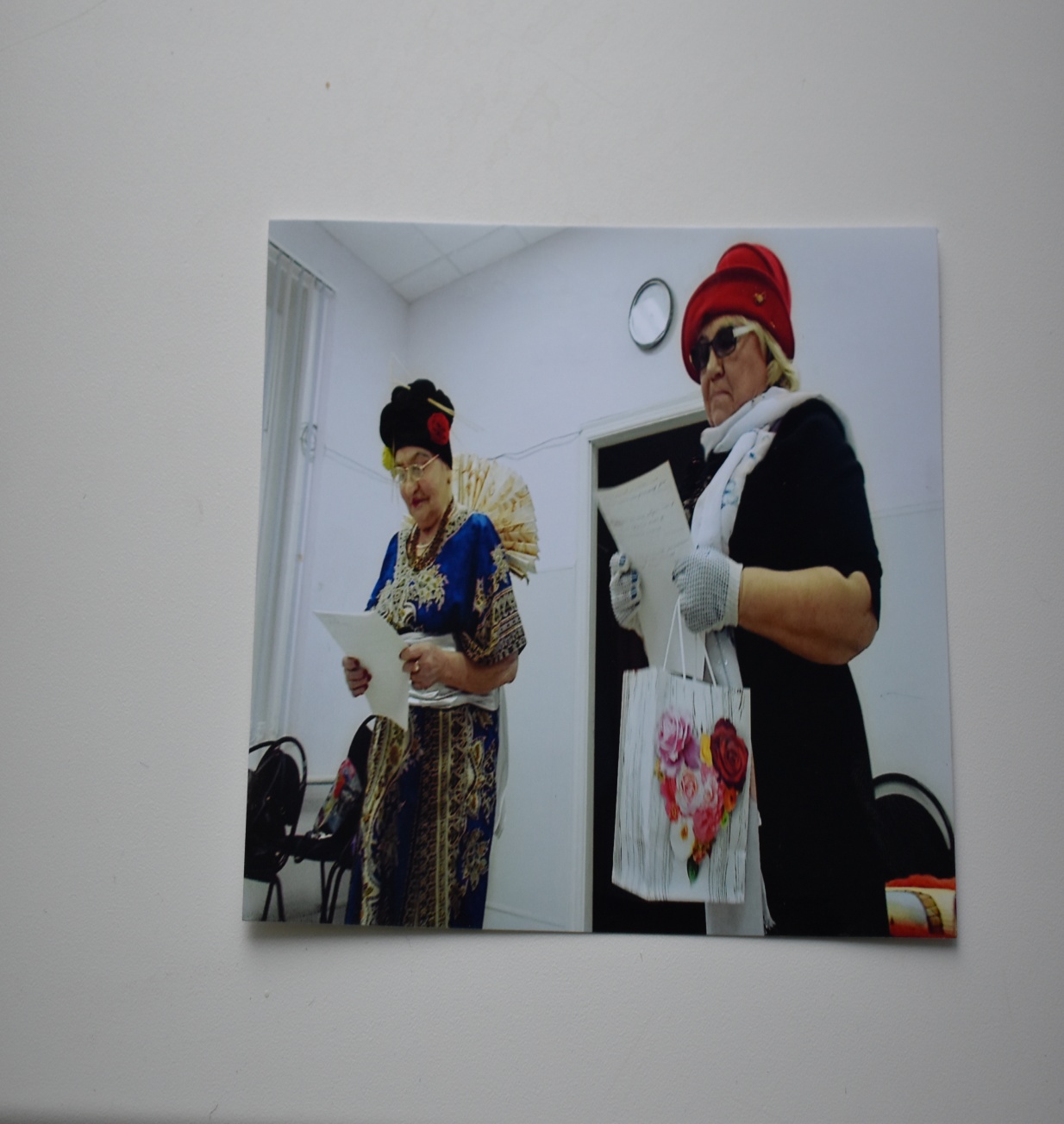 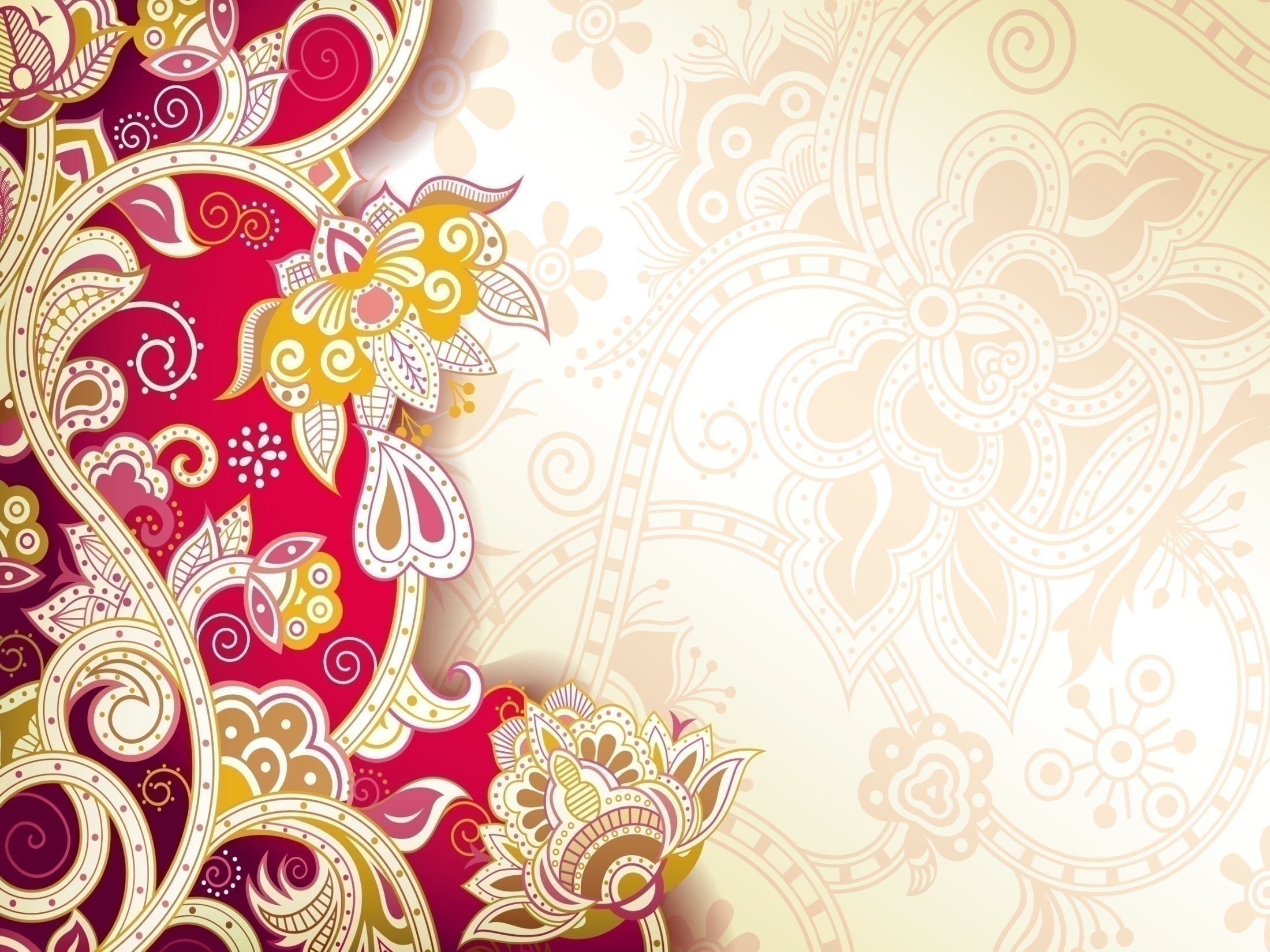 У нас побывали и шейхи, и феи, и Афродиты
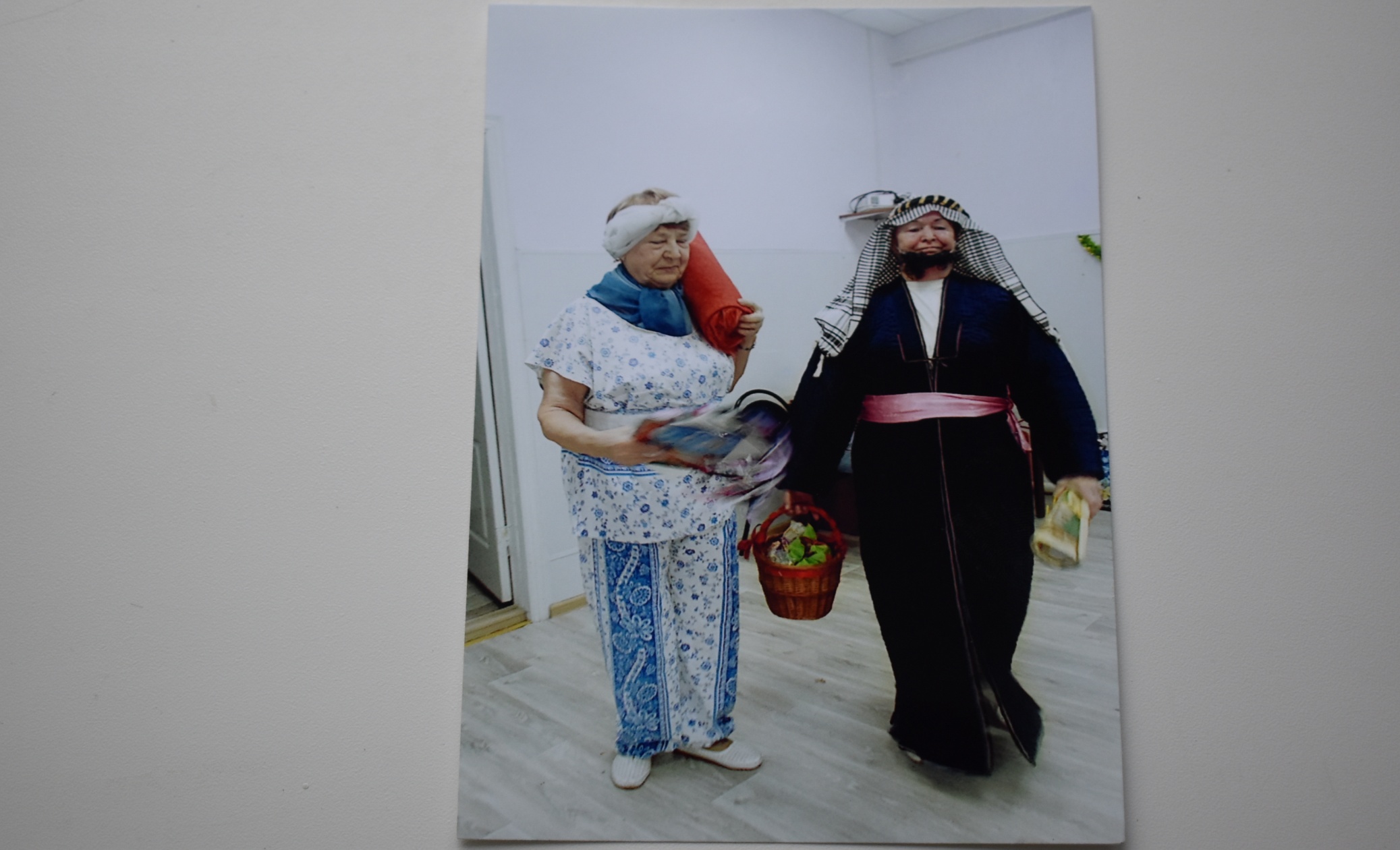 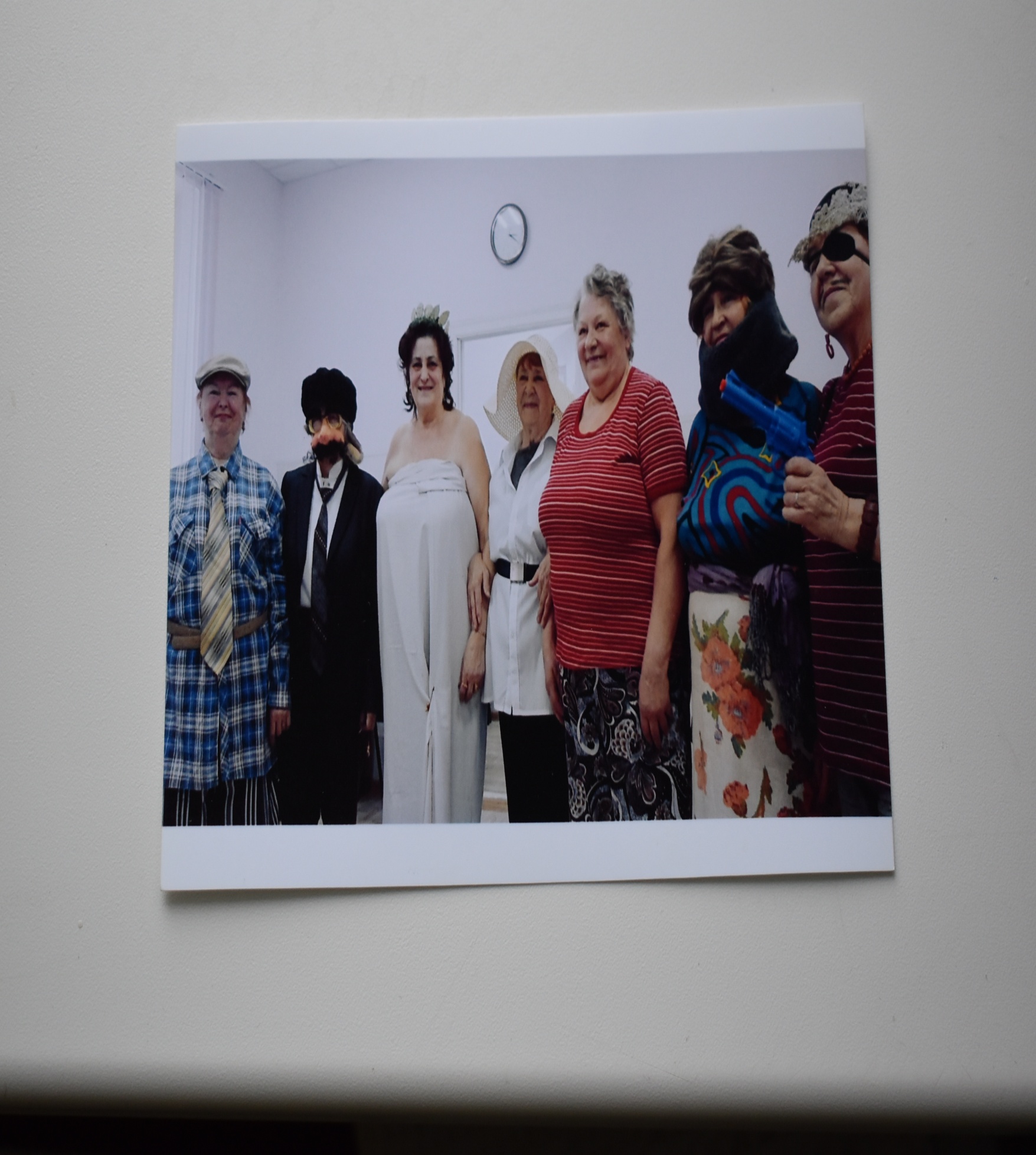 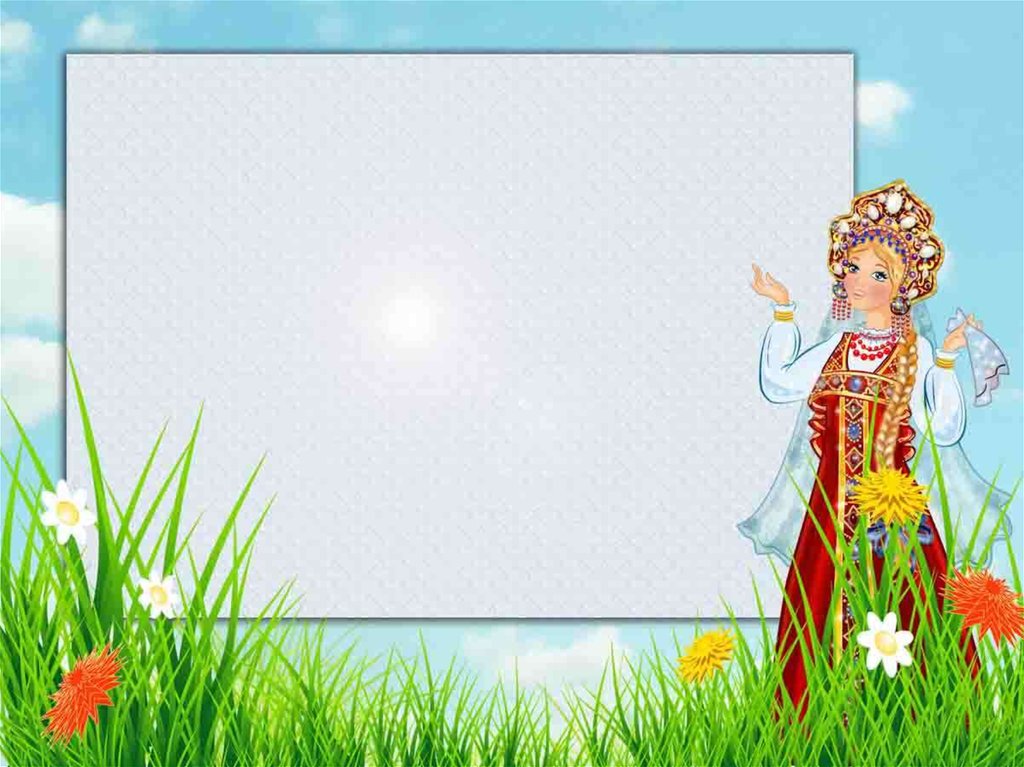 А русский колорит всегда в приоритете!
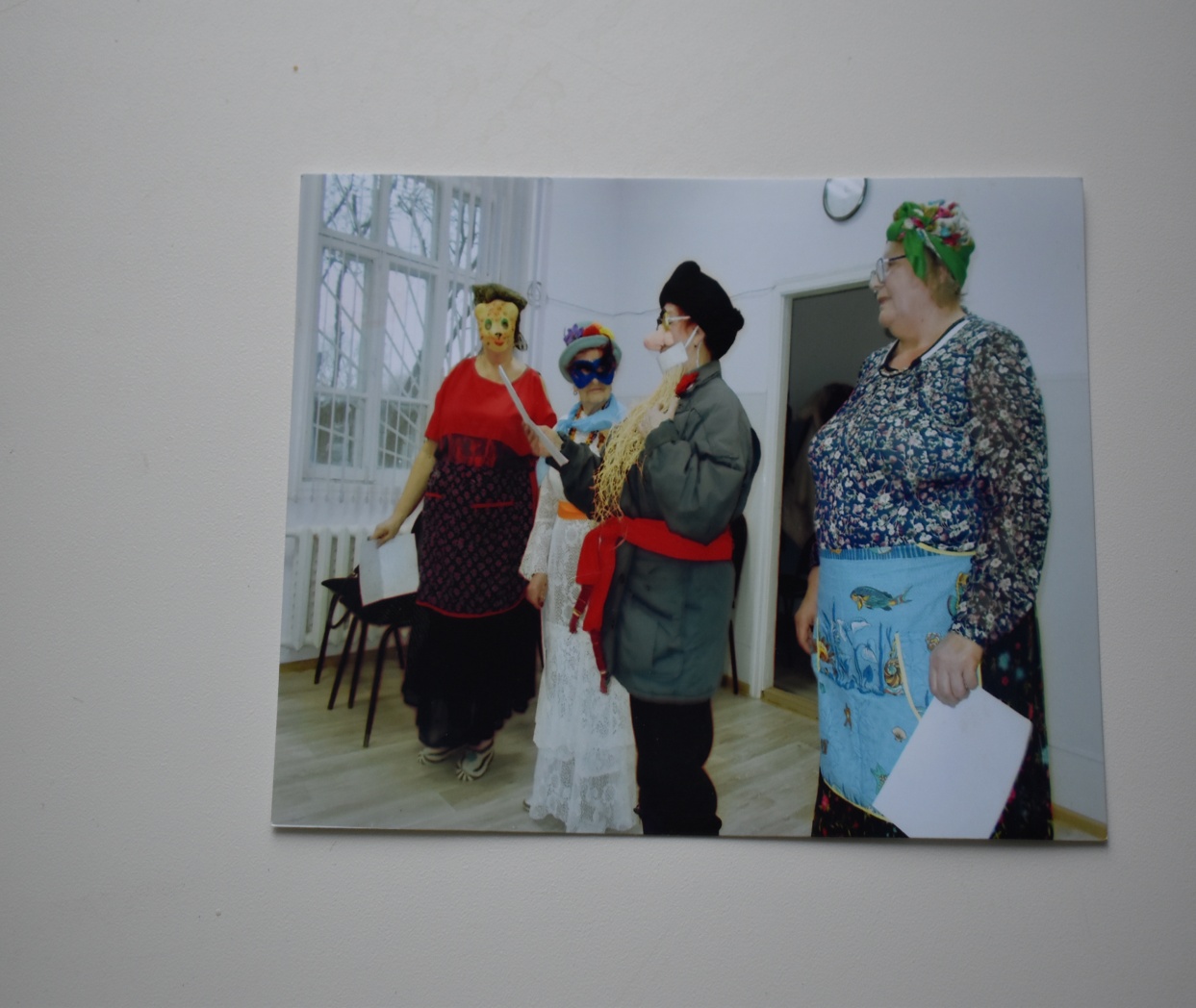 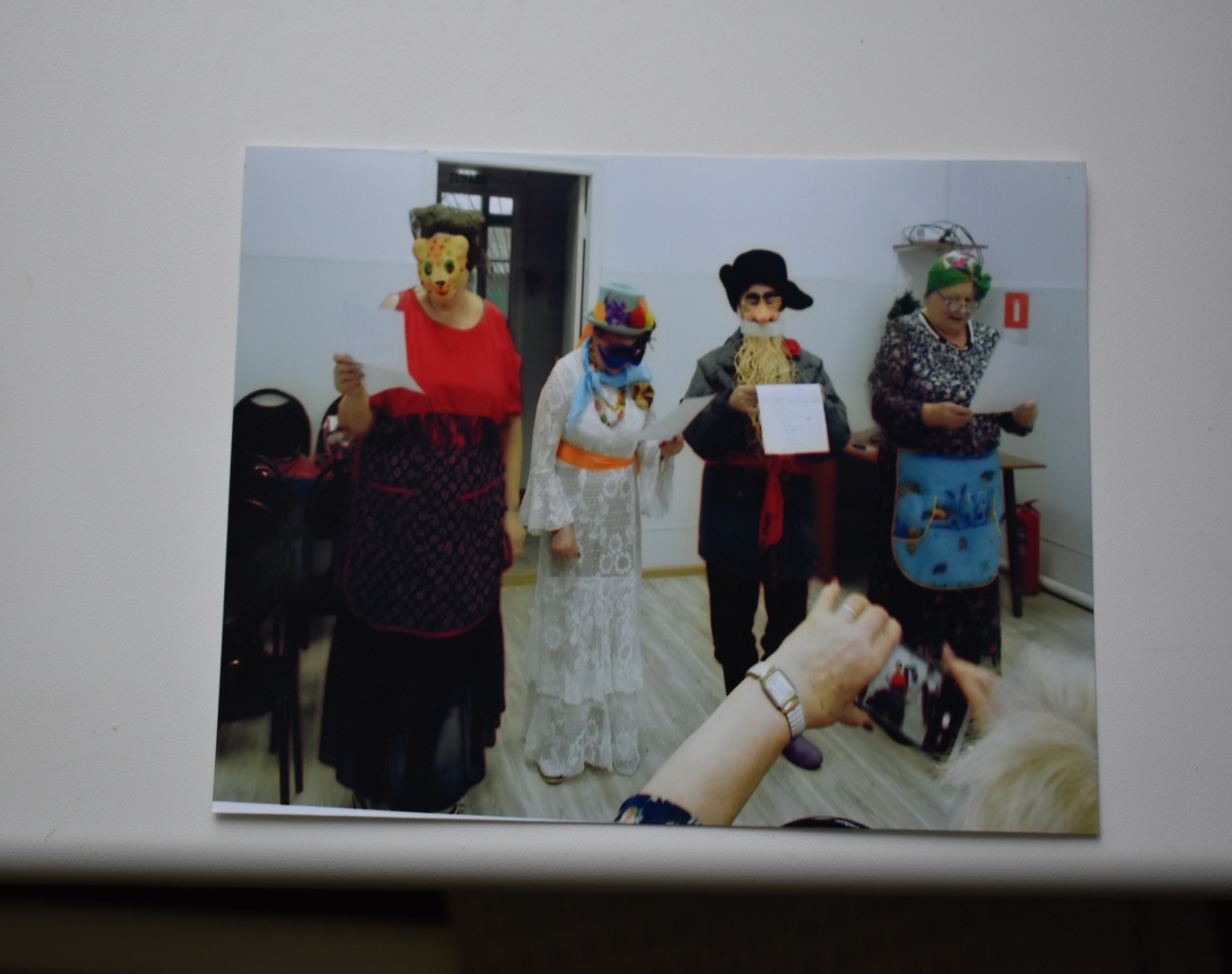 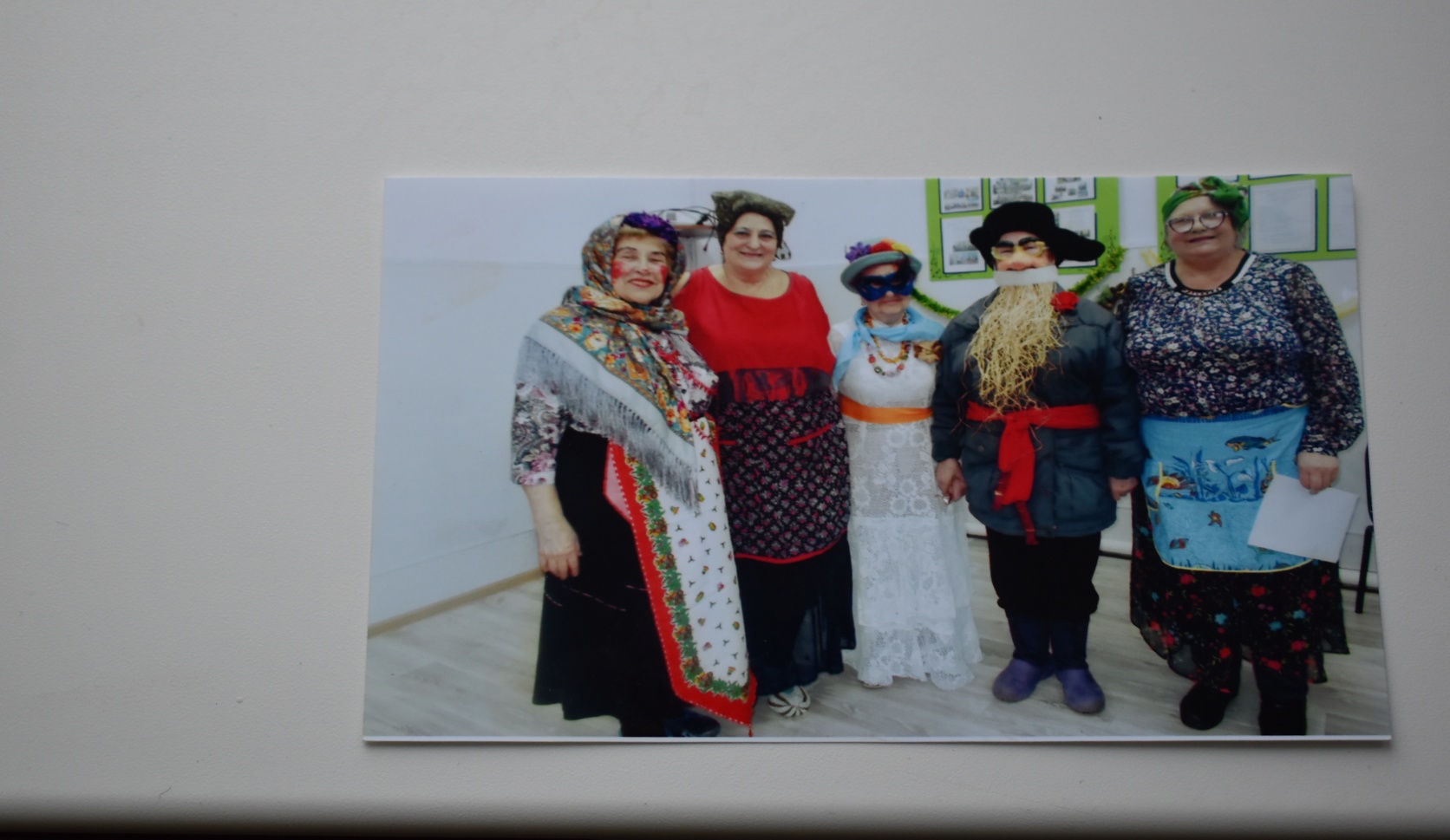 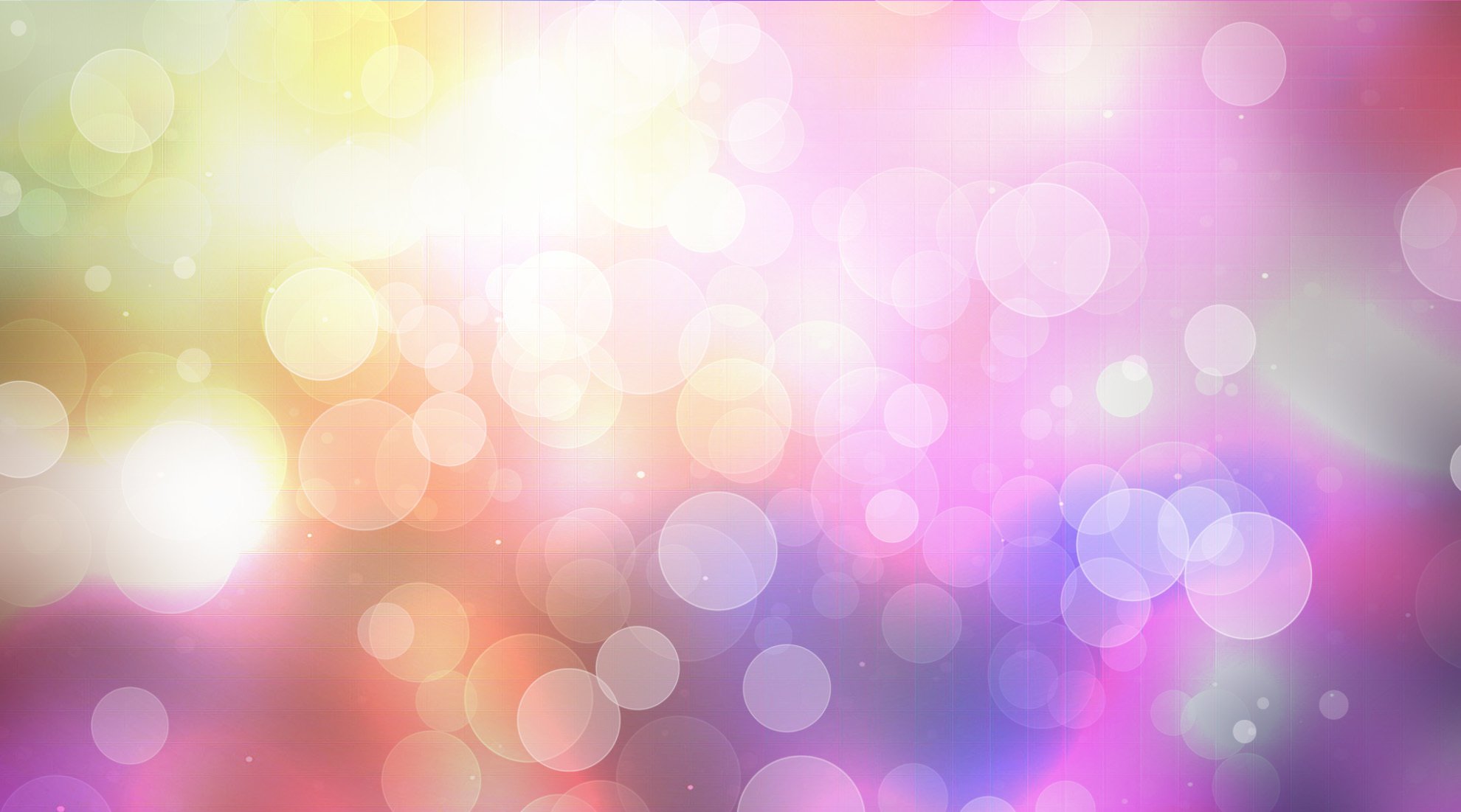 Мы хозяйки хоть куда ! На все руки мастера!
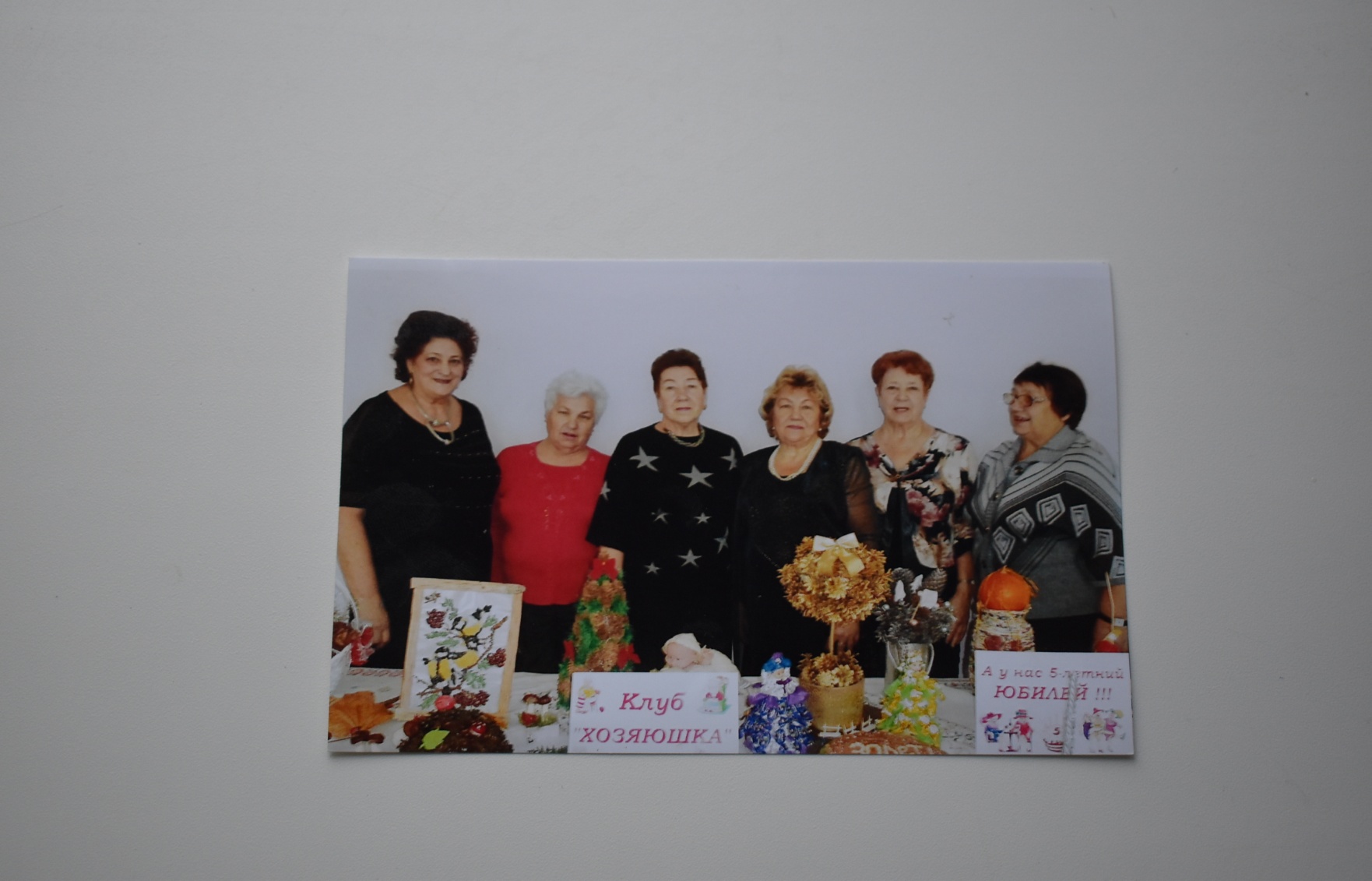 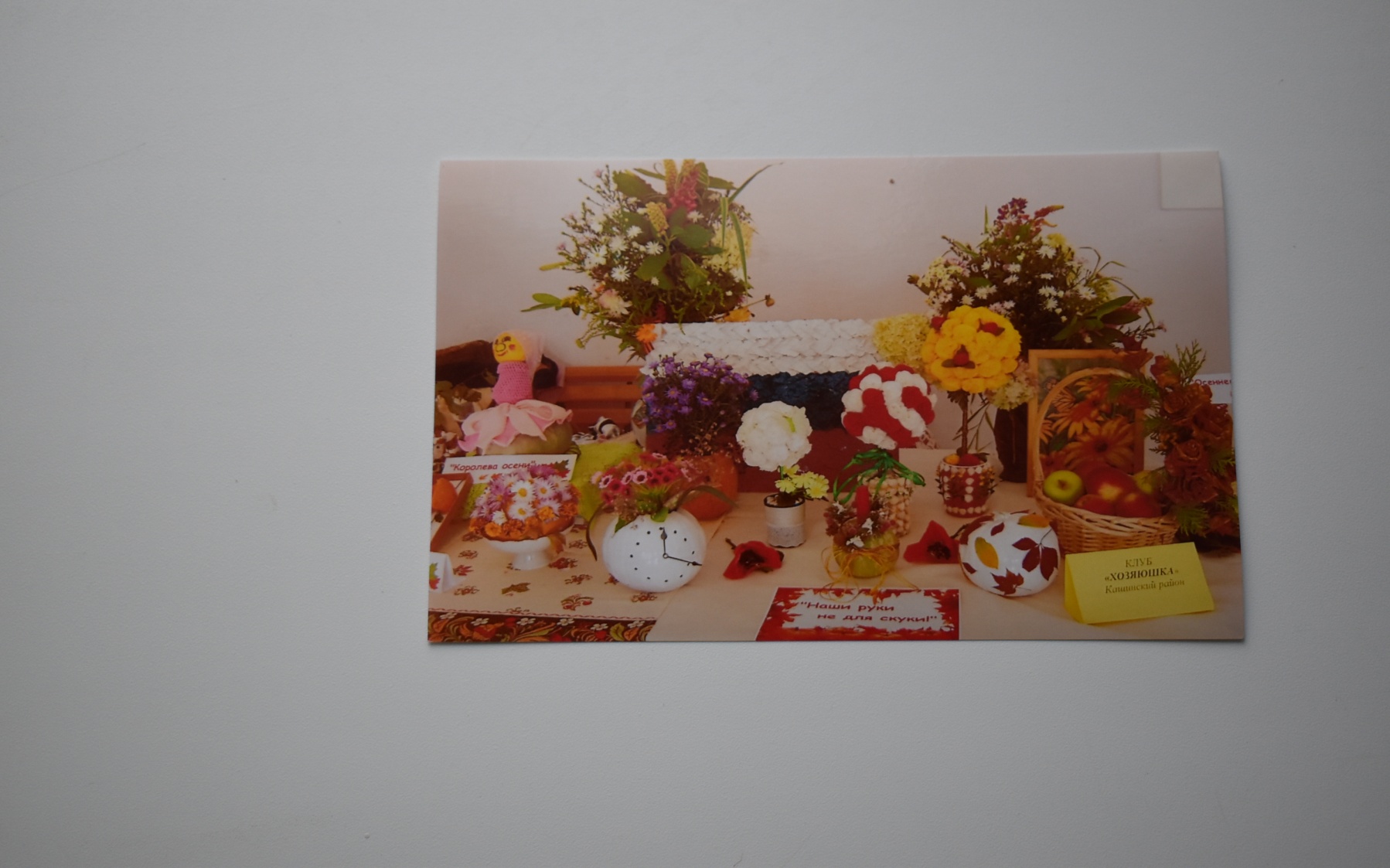 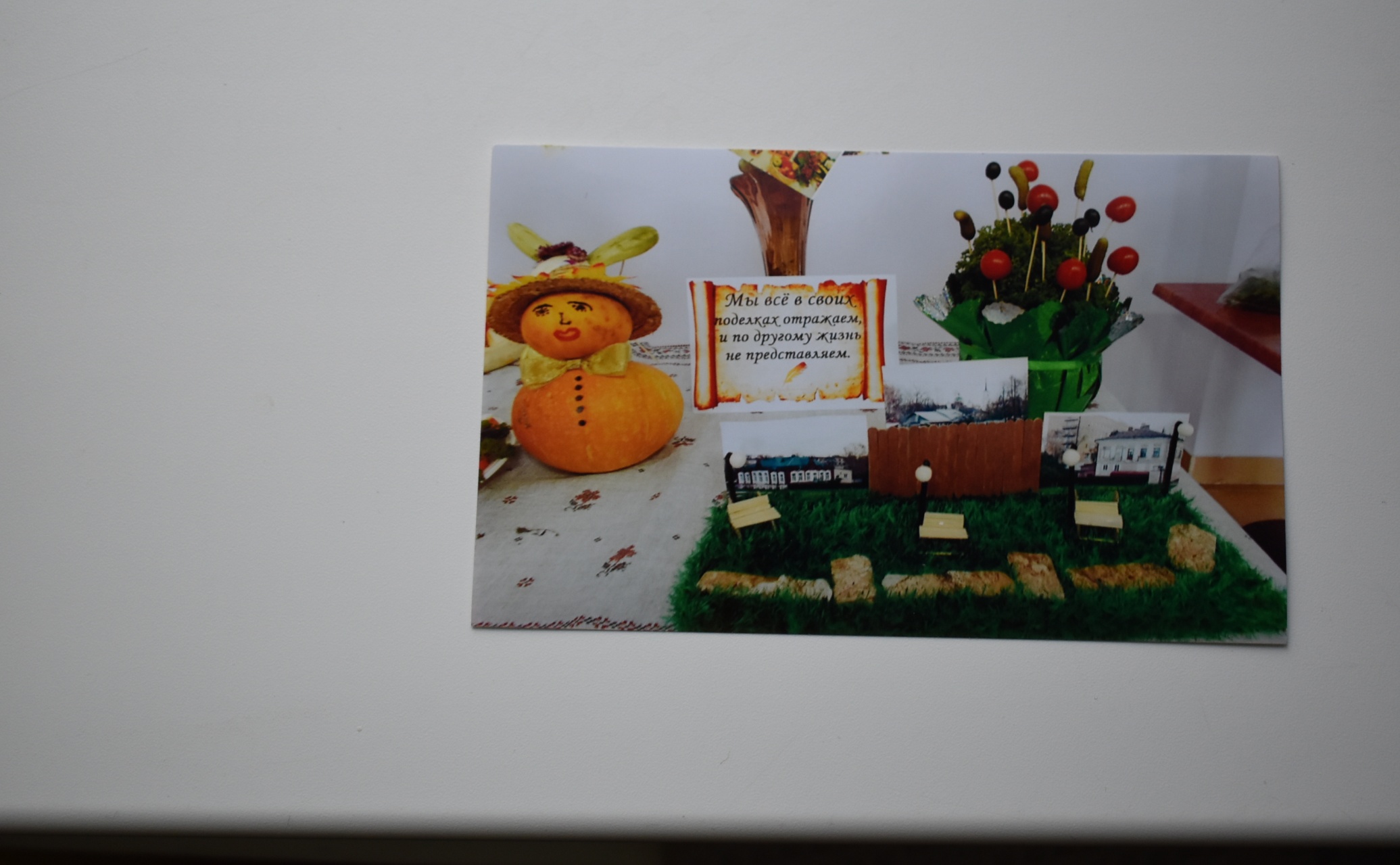 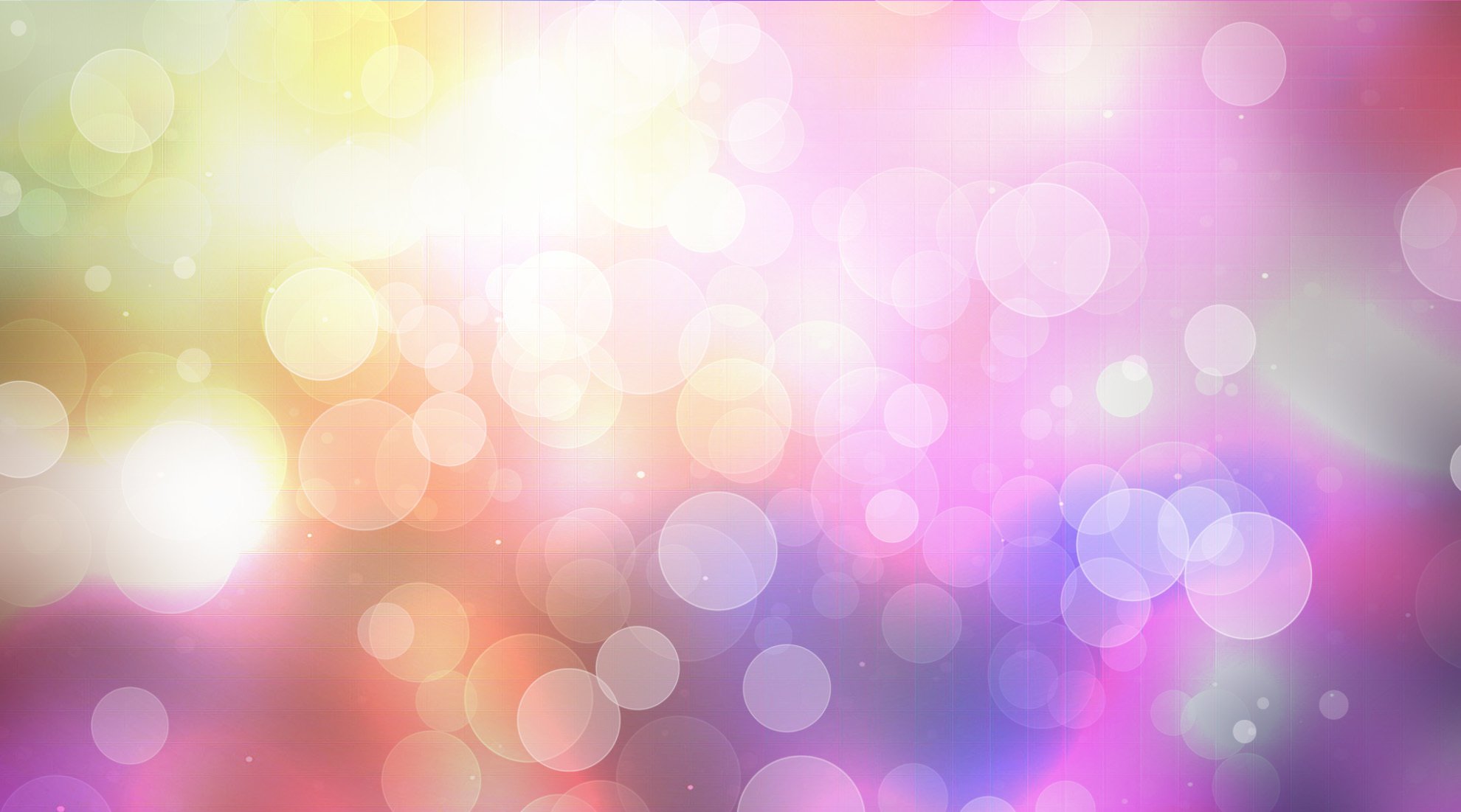 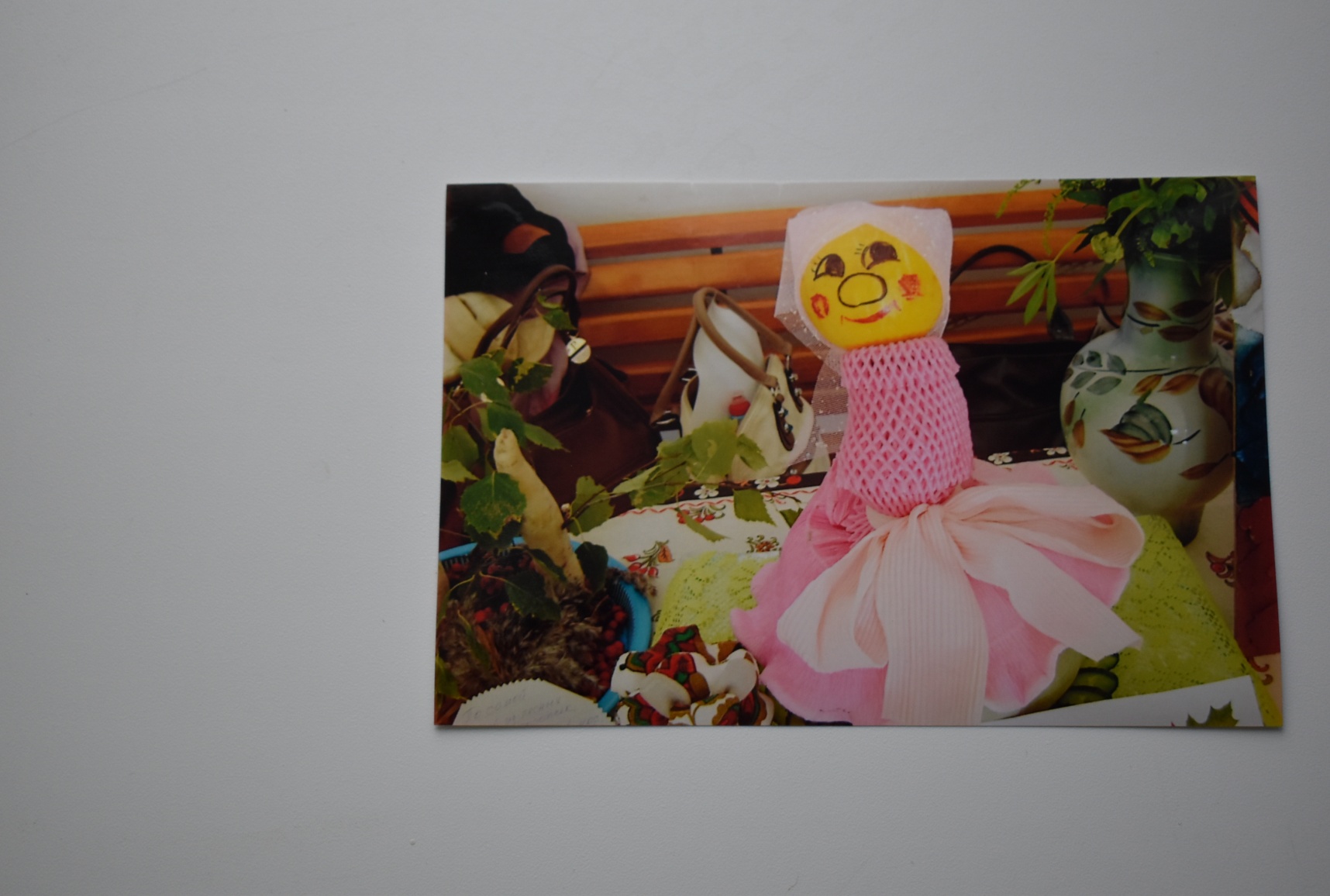 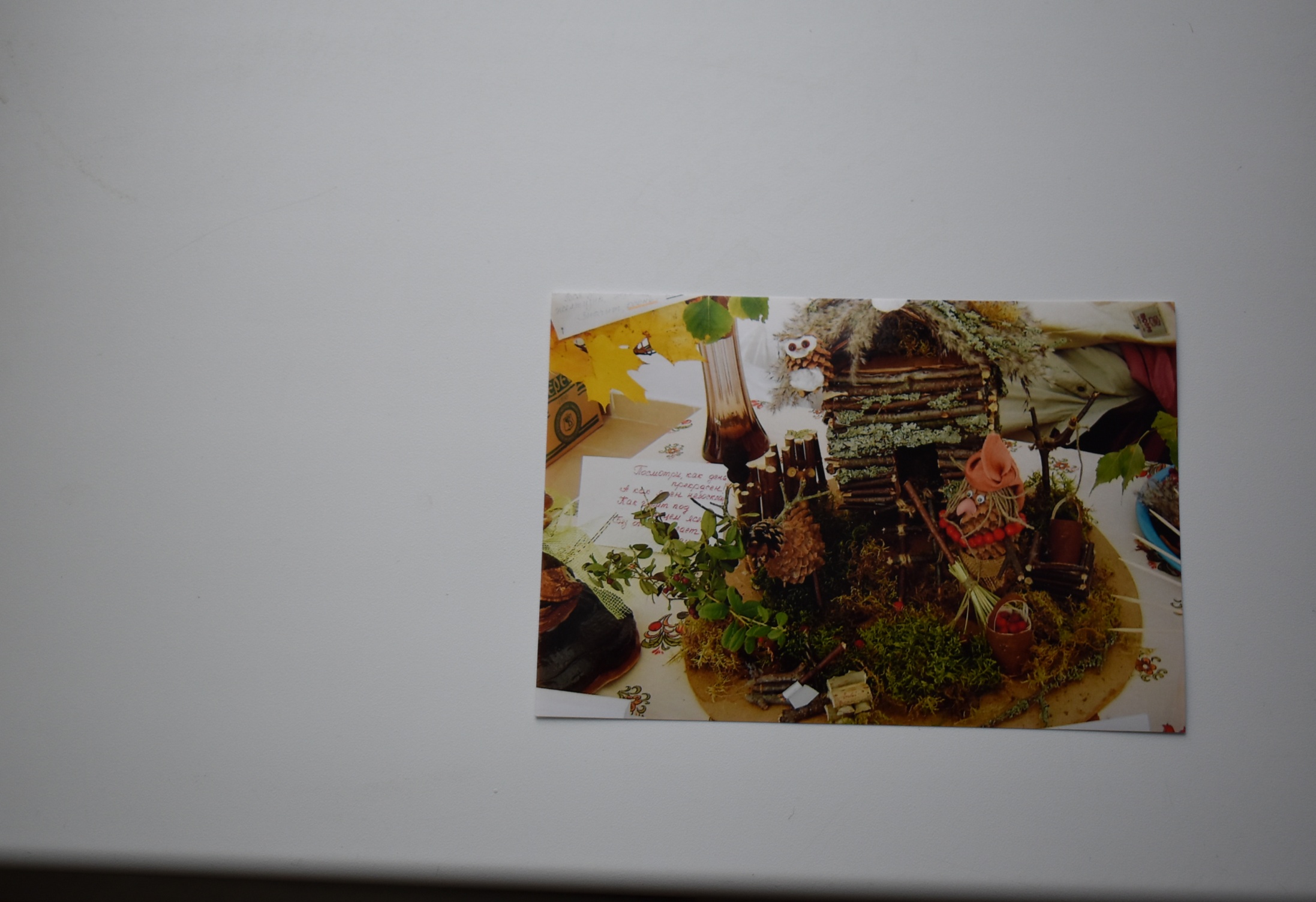 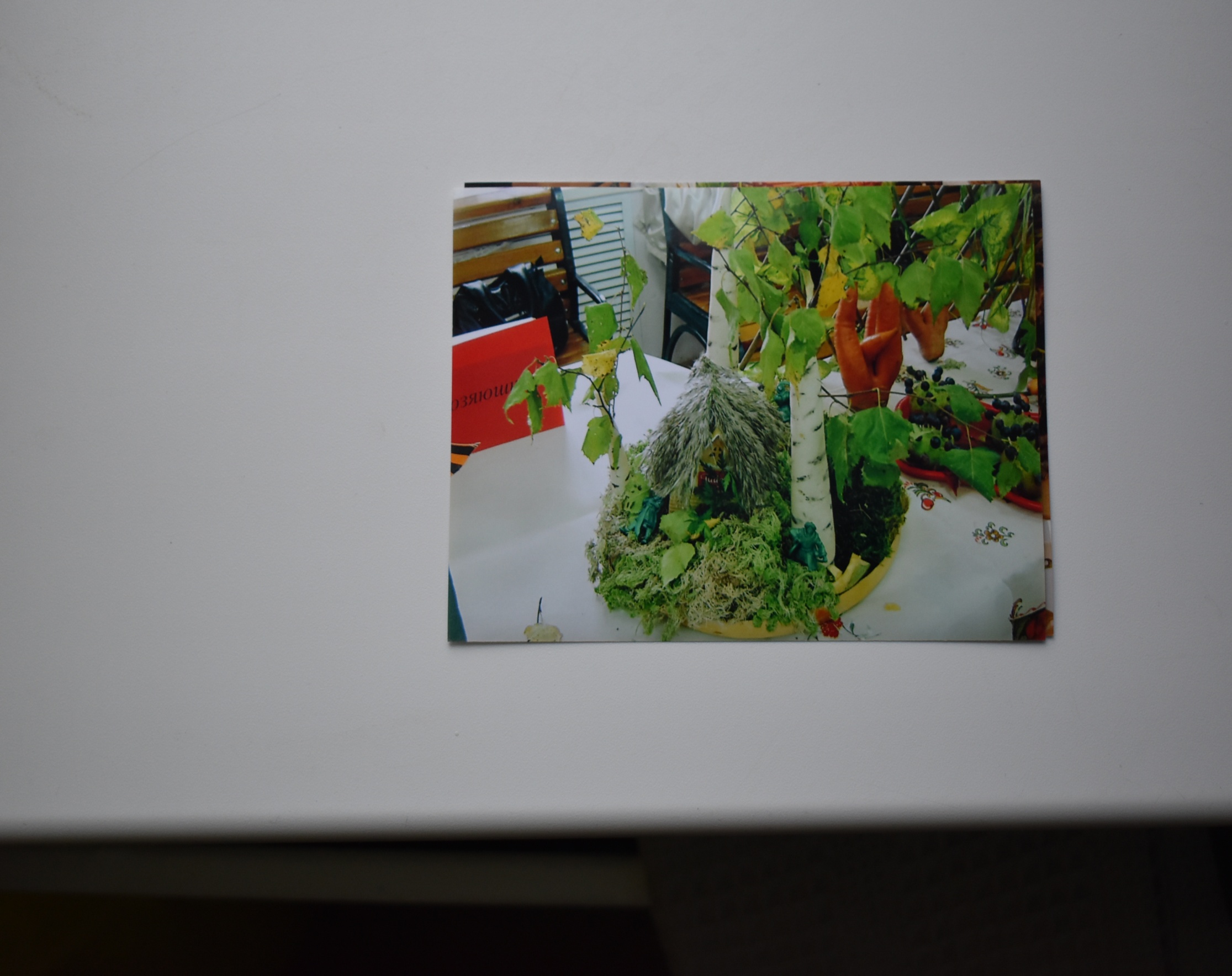 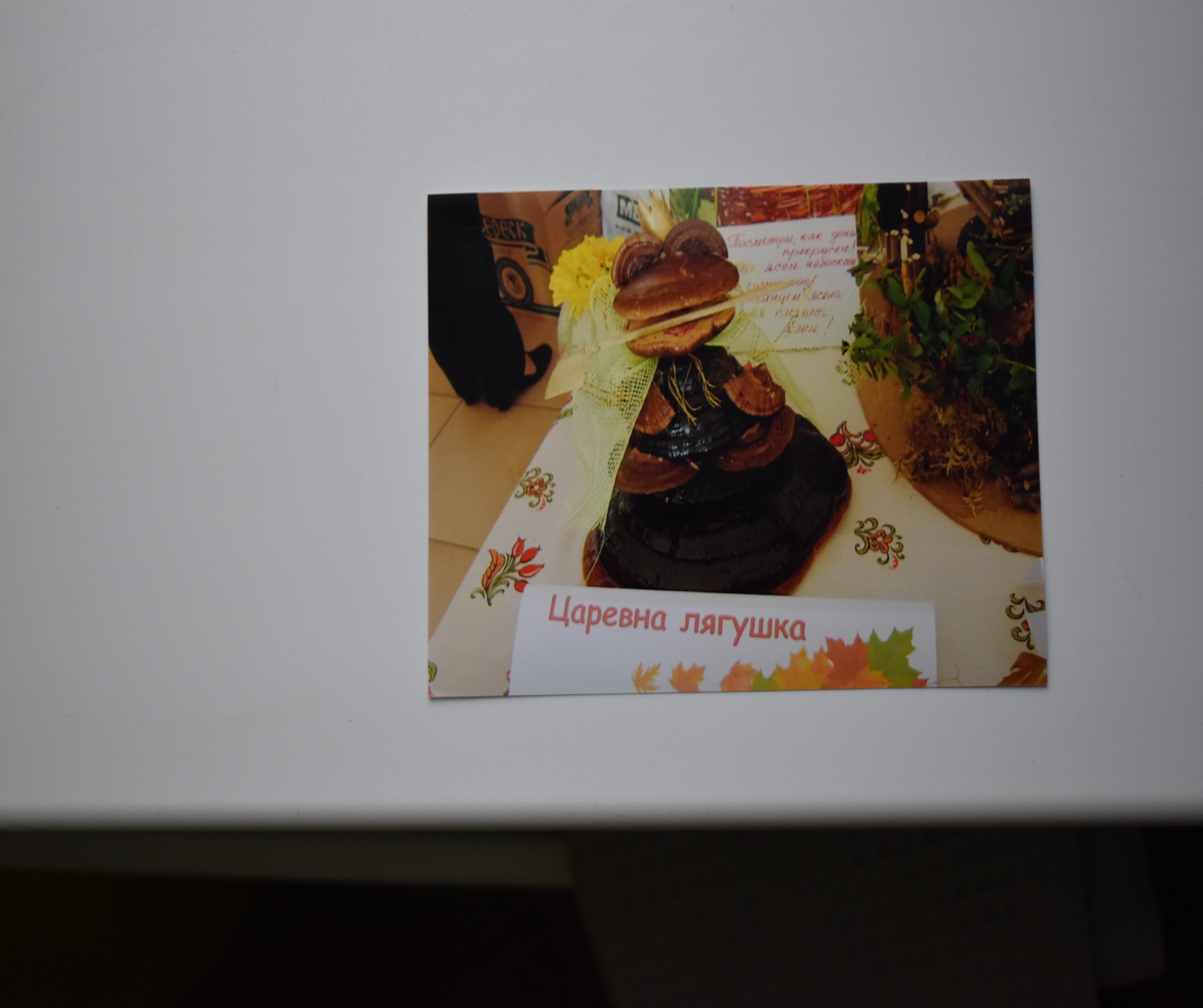 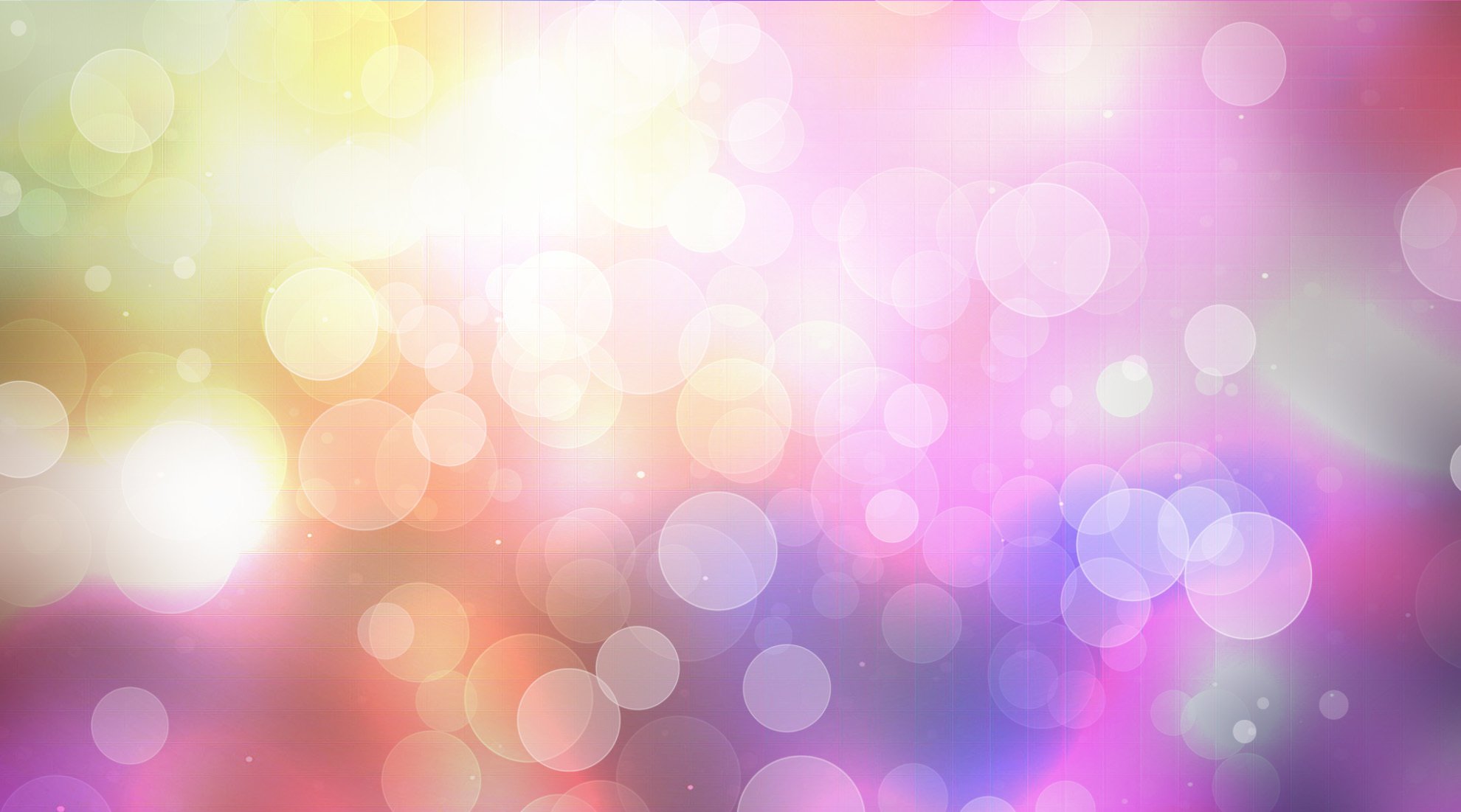 Сами выглядим отлично!
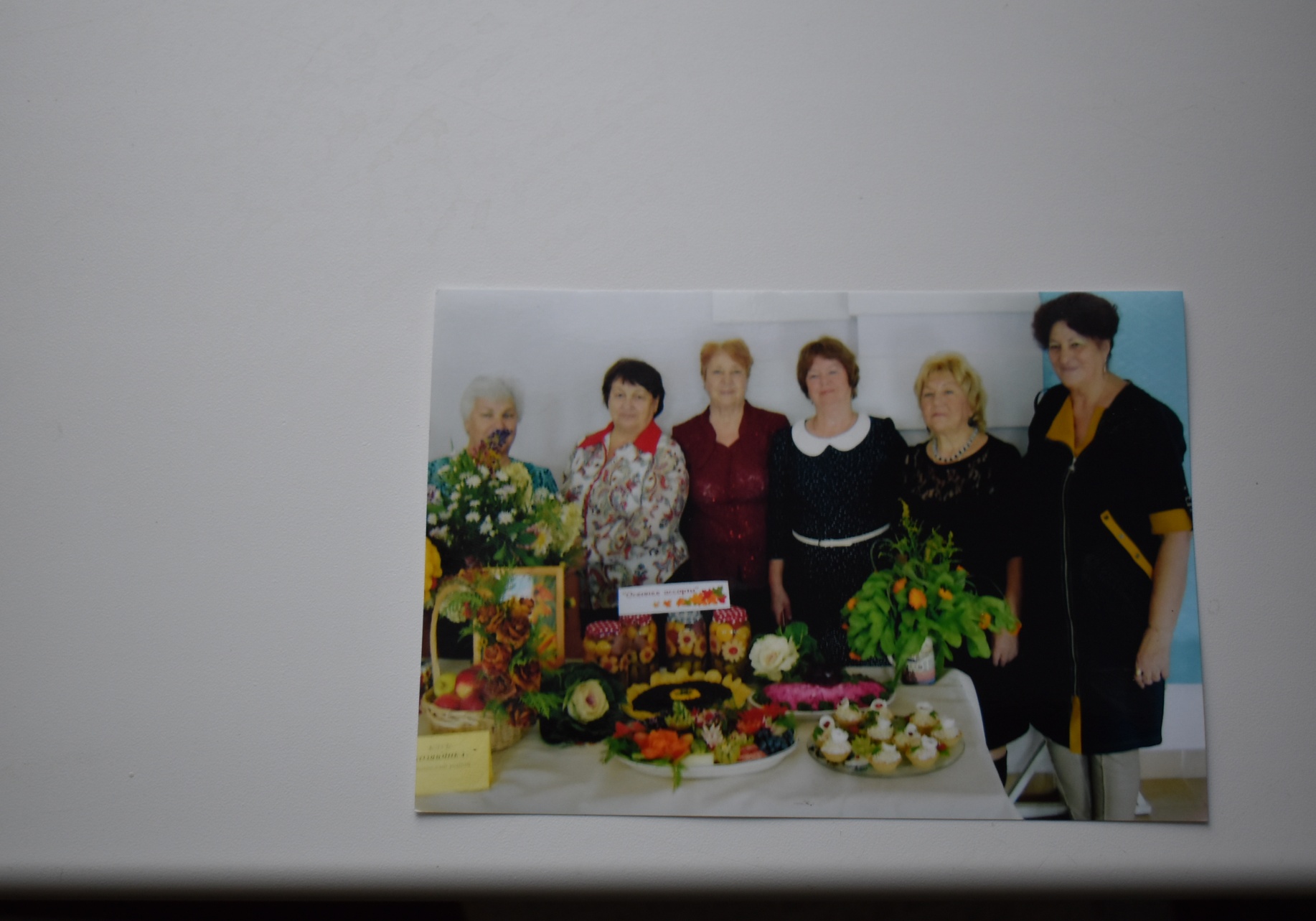 И готовим все прилично!
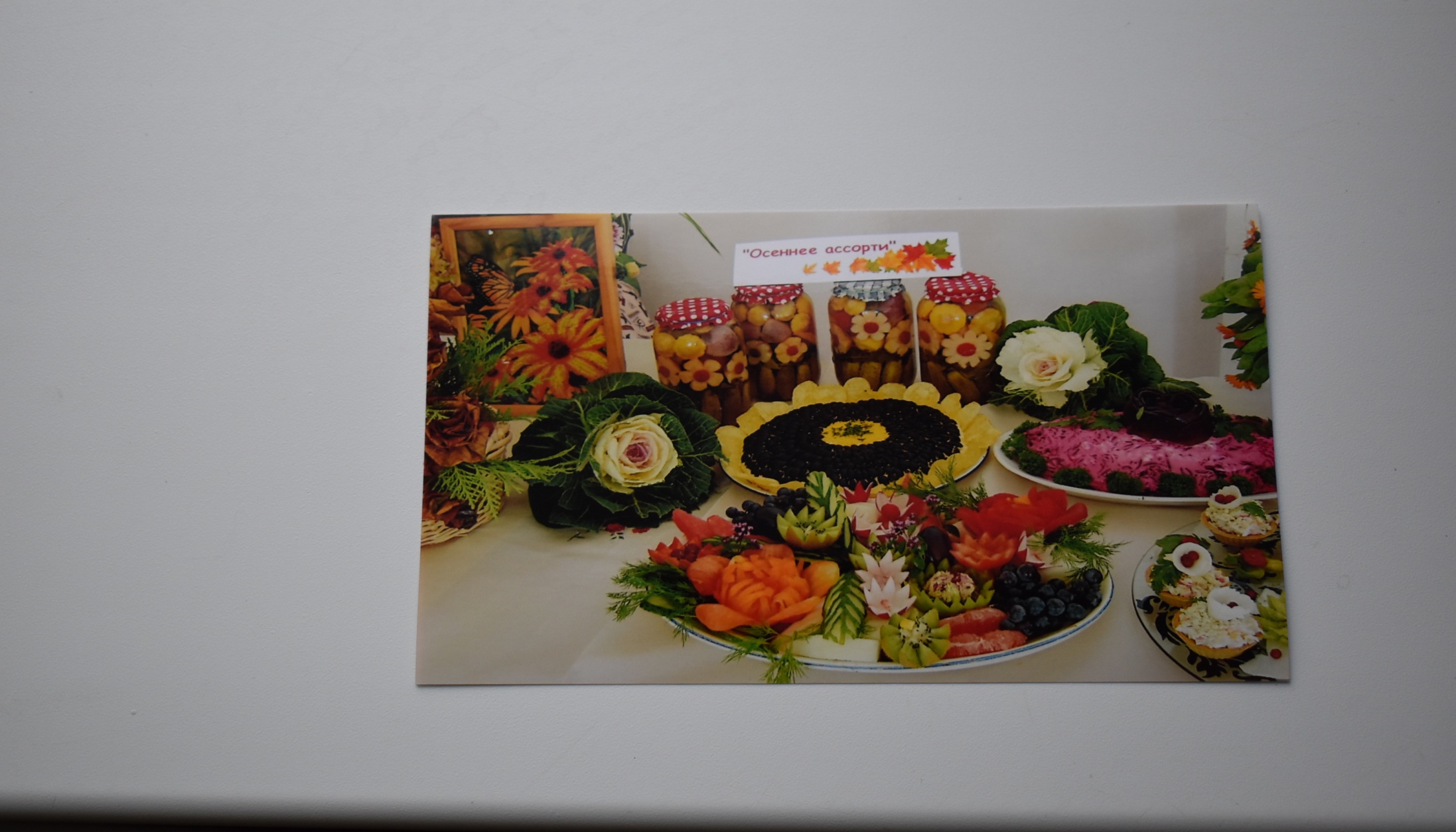 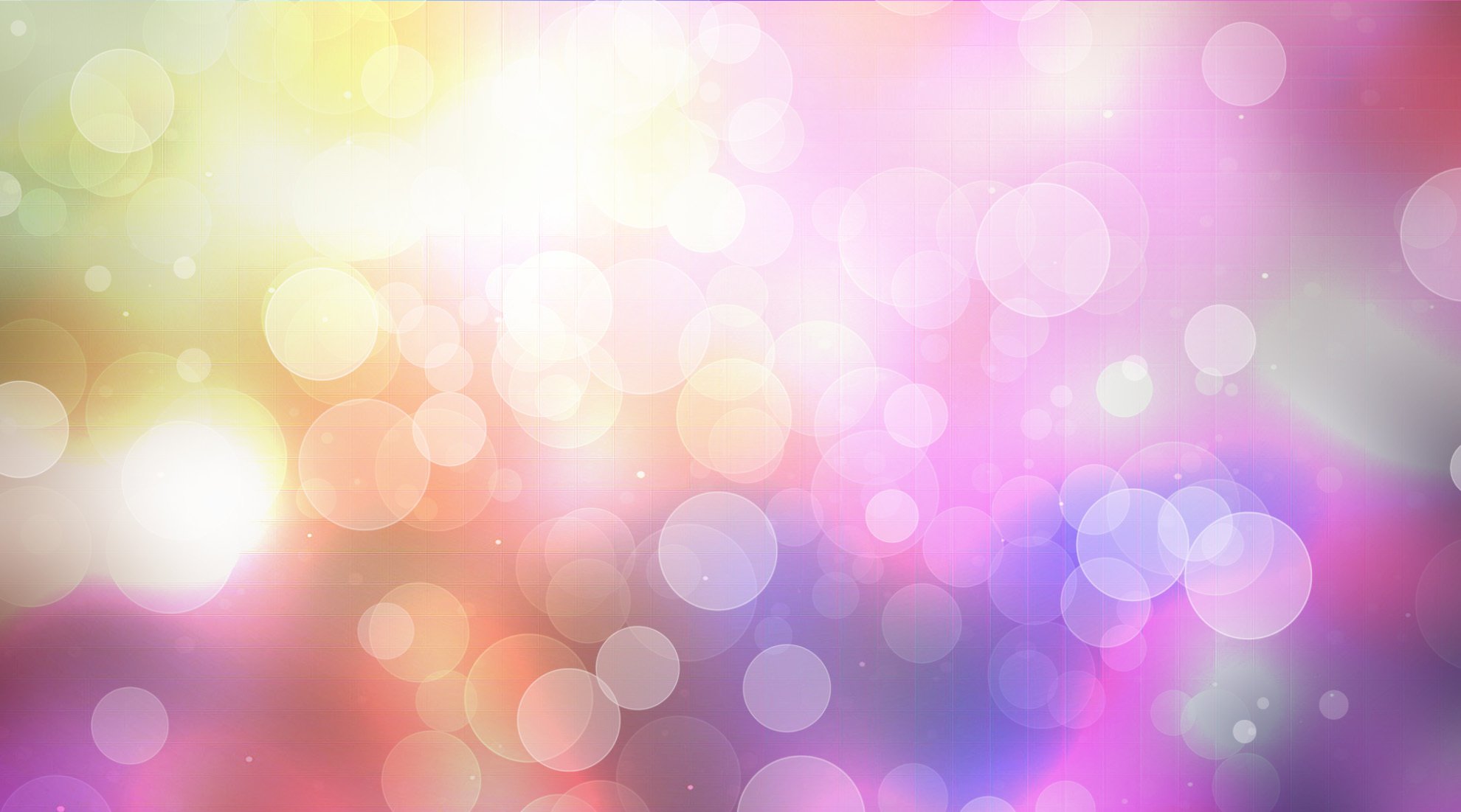 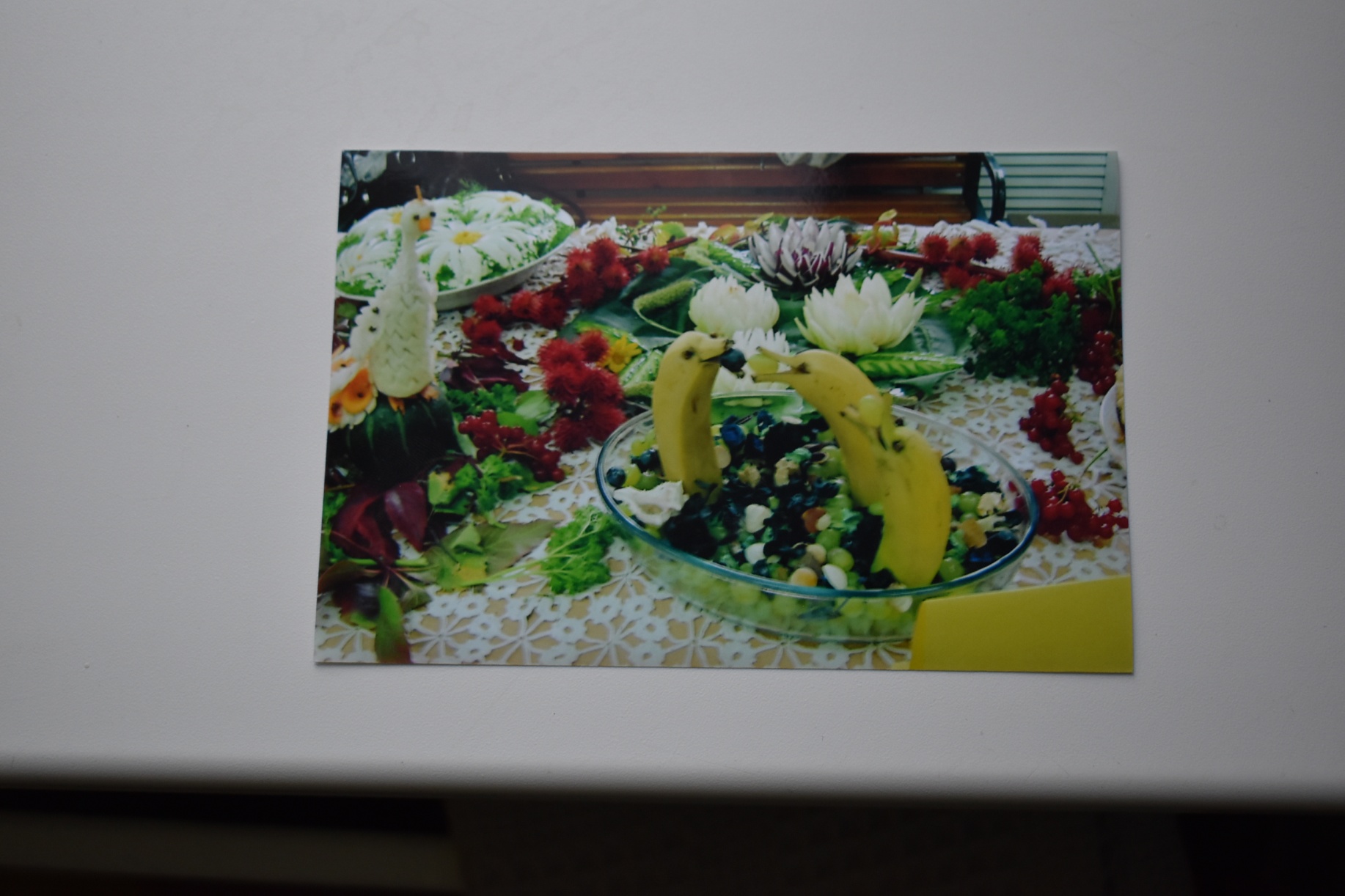 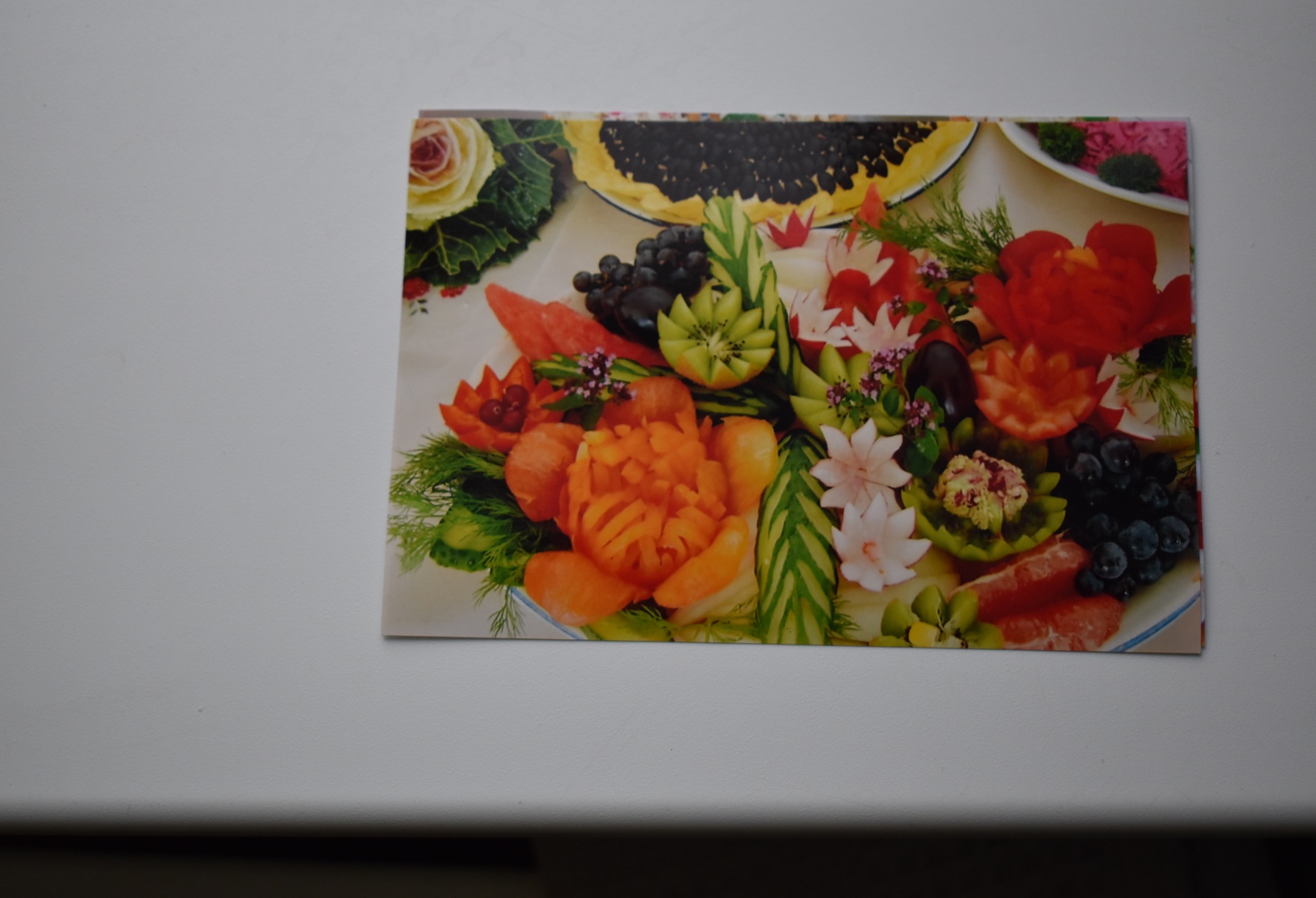 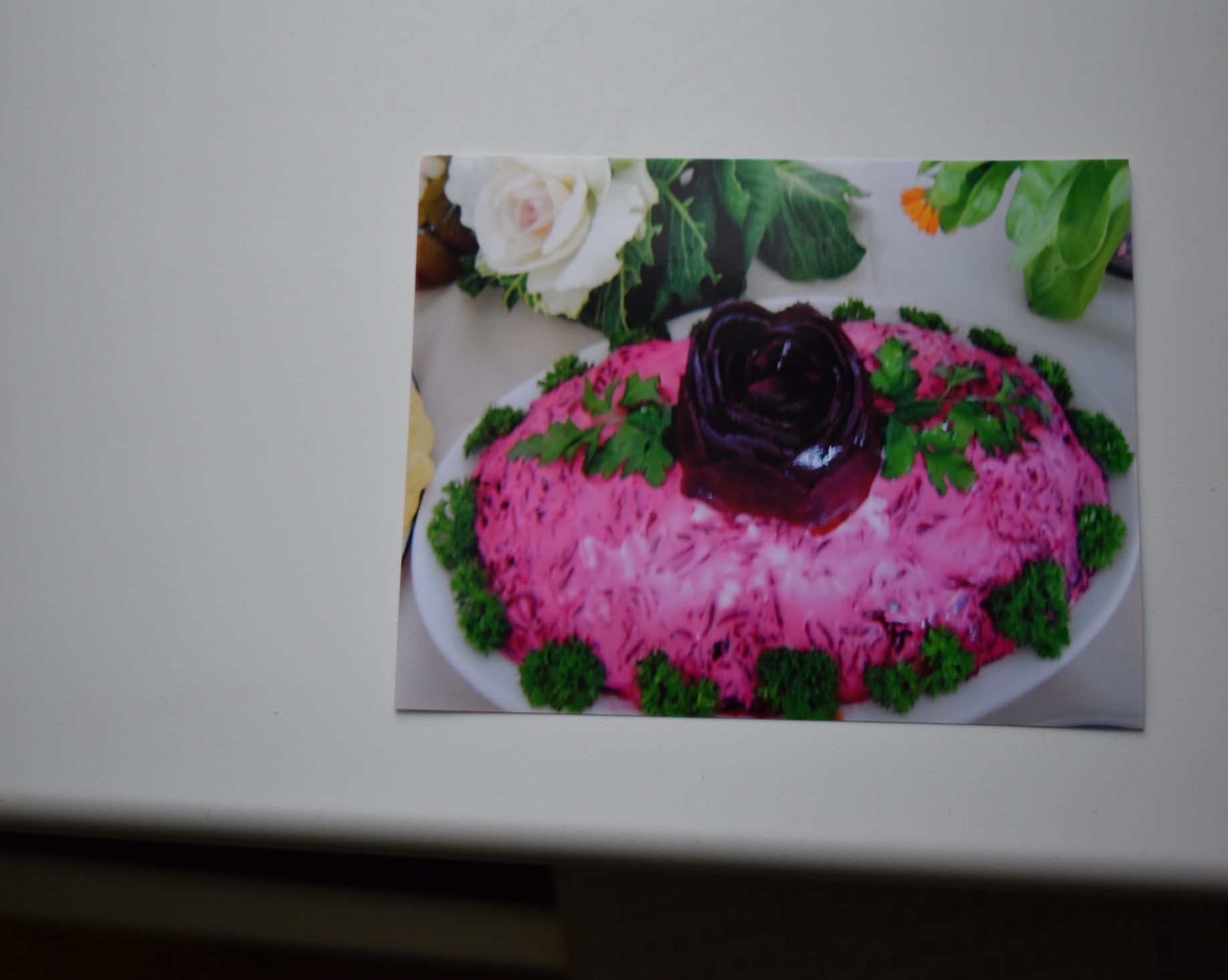 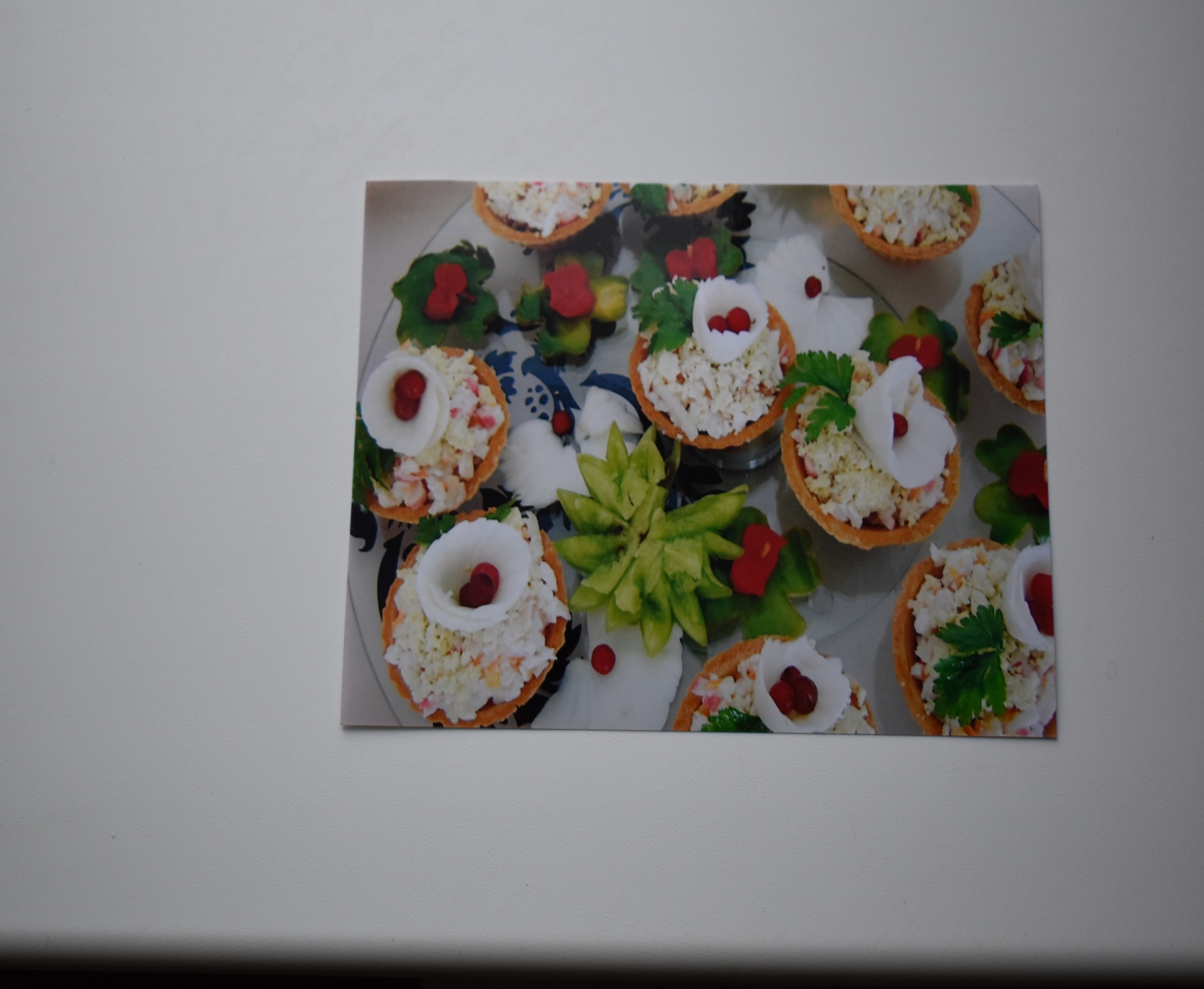 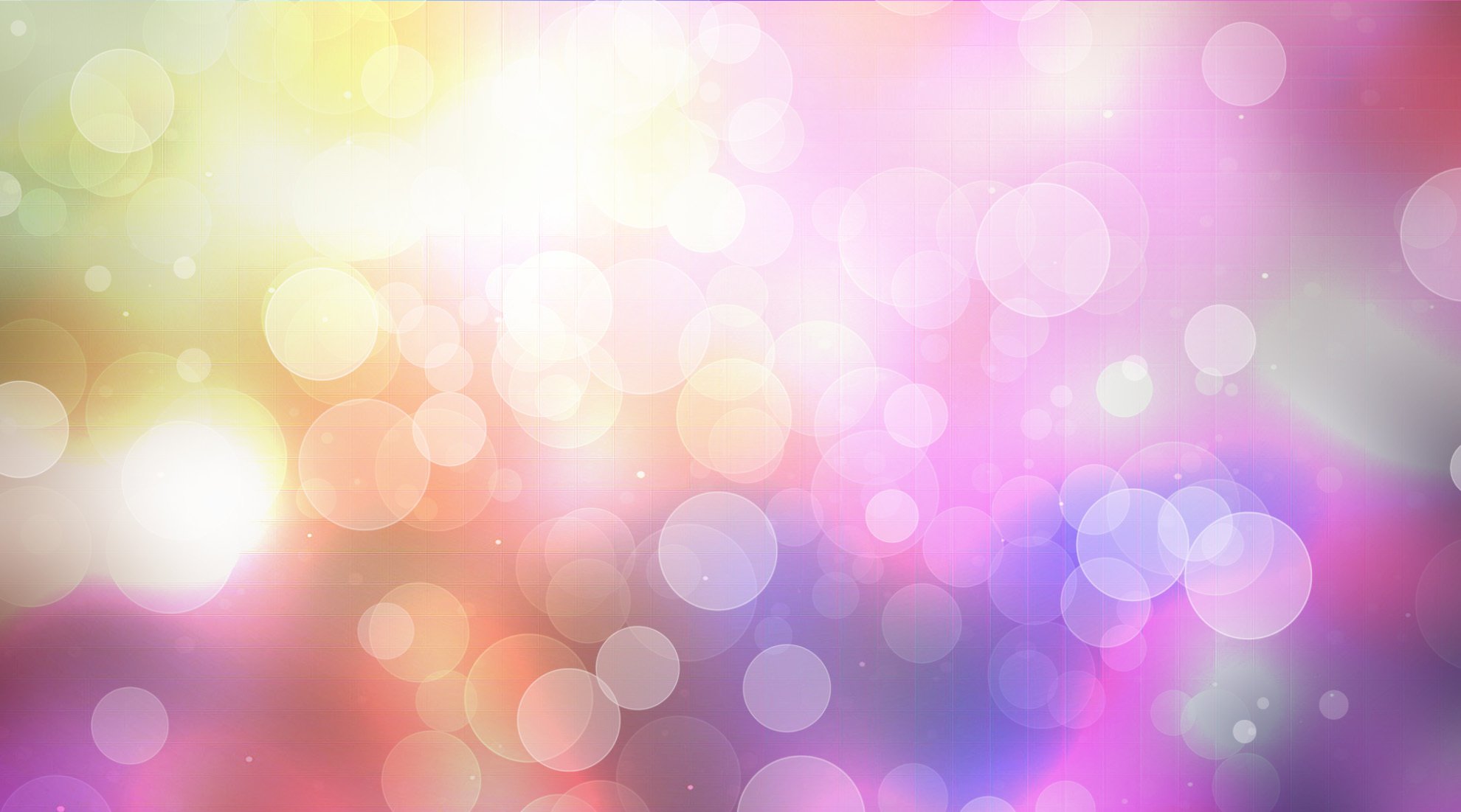 Будем жить, да поживать.  Юбилеи вновь встречать!
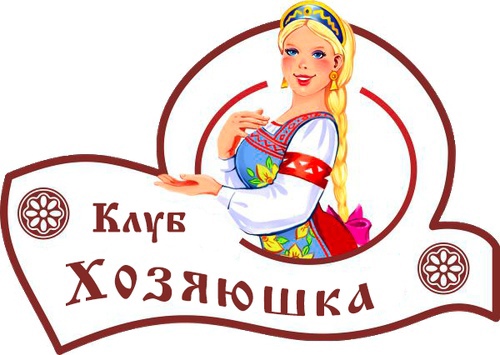